www.judaica-europeana.euJudaica Europeana: single access to Jewish heritage digital collectionsDecember 2011Tres hermanicas, a Judeo-Spanish Romance, Sarah Gorby, with José Luis on the guitar Arion ARN 34226, 1974
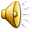 Europeana ― the vision
Europe’s digital libraries, archives and museums online 
A showcase for Europe’s cultural and scientific heritage 
A flagship project of the European Commission and the European Parliament.
“A digital library that is a single, direct and multilingual access point to the European cultural heritage.”
European Parliament, 27 September 2007
The Europeana Universe
MIMO
Judaica Europeana
BHL
Museum A   Archive A   Library A
HOPE
Culture.fr
CulturaItalia
BAM
CIMEC  etc……
Carrare
Library X
National Digital Library
STERNA
EURO-Photo
Europeana
Connect
Archive X
ECLAP
Film Archive 1
Film Archive 2
Film Archive 3
Film Archive X
EFG
Museum X
ACE
EuropeanaLocal
EDL
Natural Europe
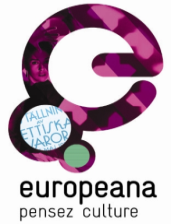 ICOM Europe
IMPACT
APEnet
Europeana Regia
Museum 1
Museum 2
ATHENA
CENL
The European Library
MICHAEL
IASA
Eurbica	National Archive 1
NL 1   NL 2   NL 3
Europeana
Travel
VideoActive
FIAT
National Archive 2
Sound Archive 1
Sound Archive n
Trebleclef
National Archive 3
Television Archive n
Television Archive 1
PrestoPrime
EUScreen
The Judaica Europeana project
brings digitized Jewish heritage collections online to 
    a single multilingual access point:  Europeana.eu

   documents Jewish history and heritage in Europe 
    with a focus on urban life
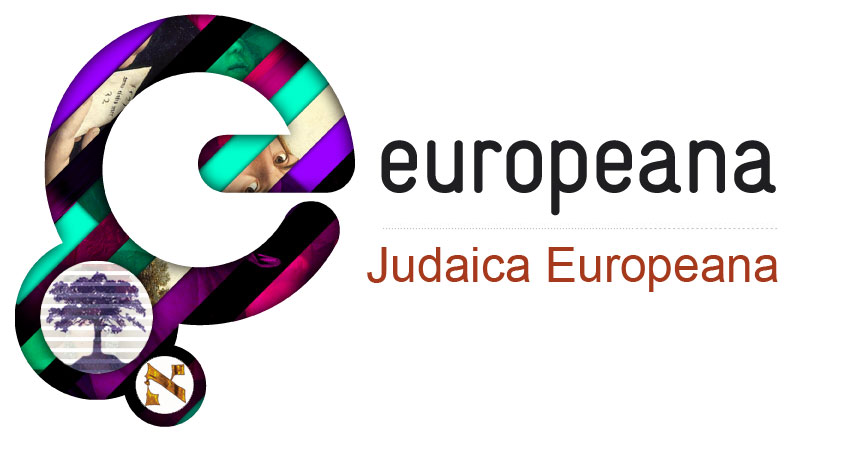 Jewish presence in Europe
Jews are the longest-established minority in Europe with Jewish inscriptions in Greece dating back to the 3rd Century BCE. 



Marble plaque, bearing the images of a menorah, lulav and etrog. Found near the ancient synagogue in the Agora of Athens. Probably part of the synagogue’s frieze, 3rd – 4th C.E. Jewish Museum of Greece
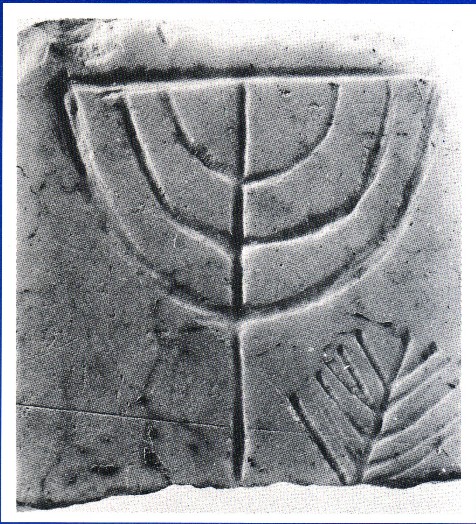 Jewish contribution to European cities
Jewish cultural expressions in Europe can be documented through objects dispersed in many collections: documents, books, manuscripts, periodicals, photographs, works of art, religious artefacts, postcards, posters, audio-recordings and videos, as well as buildings and cemeteries. 

History of the Jews by Heinrich Graetz, Leipzig 1864. Copper engraving of Moses Mendelssohn by A. and TH. Weger. Judaica Collection, Goethe University Library
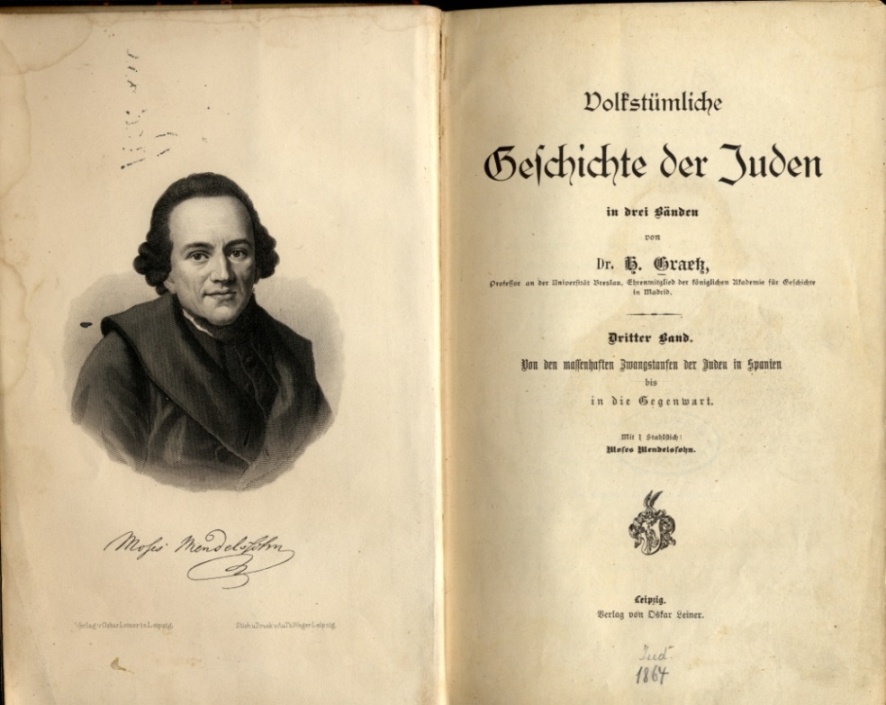 Jewish contribution to European cities
London’s East End and the Belleville quarter of Paris were once thriving Jewish areas with Jewish shops, cafés, schools, libraries, publishing houses, newspapers and theatres.  
In the harbour of Thessaloniki, before World War I, economic activity stopped on the Day of Atonement. 
One-third of Warsaw’s population was Jewish in the 1930s.
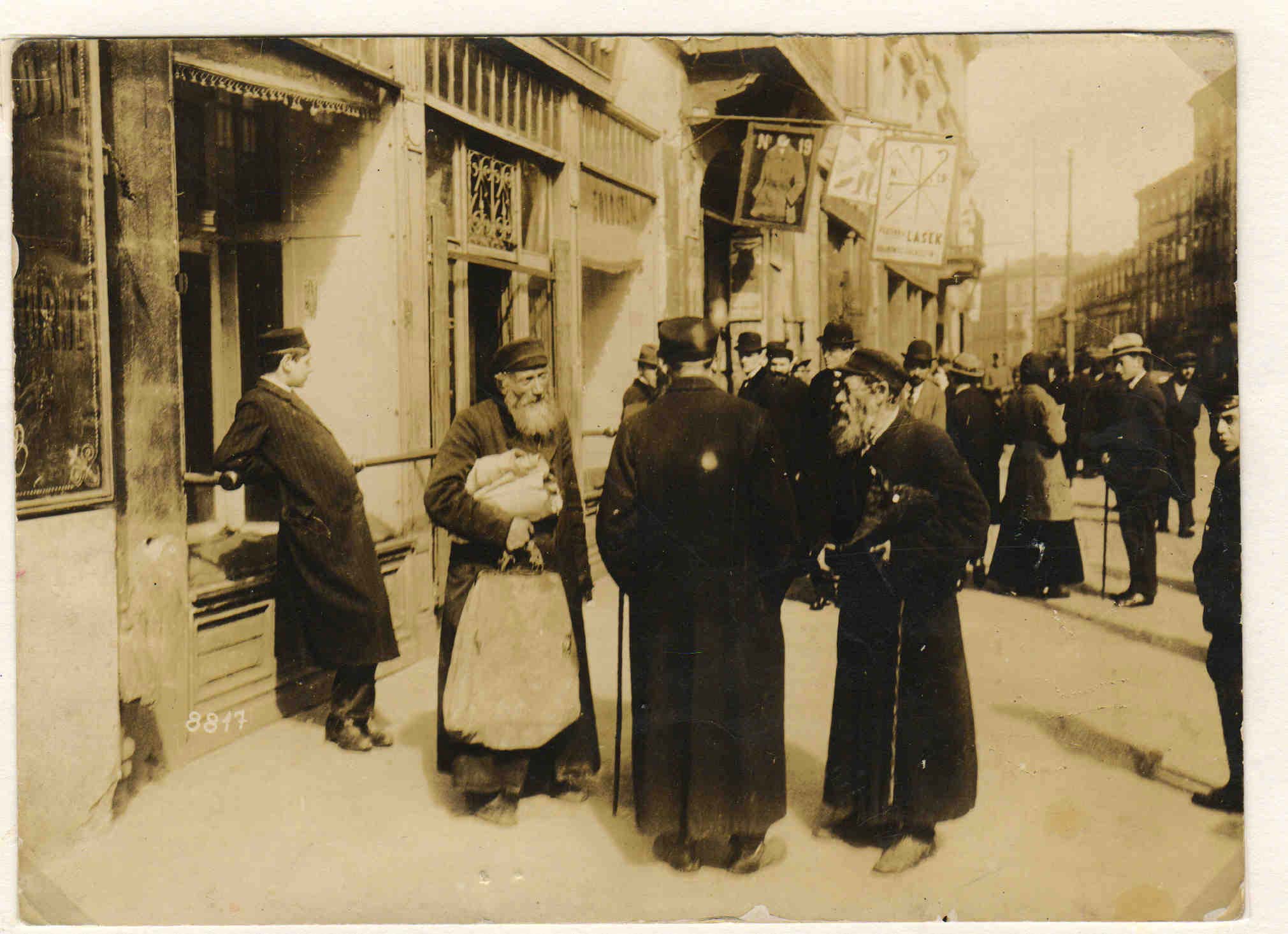 Warsaw, Nalewki Street (1915-1918)
From the collection of the Jewish Historical Institute, Warsaw
Jewish contribution to European cities
Urbanisation and occupational specialisation has led to the identification of Jews with specific streets, neighbourhoods and other urban phenomena. 


The J-Street Project by Susan Heller. Compton Verney Trust and the DAAD, Berlin, 2005. A book, installation and video produced  with the support of the European Association for Jewish Culture.
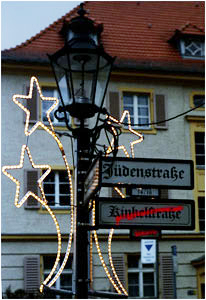 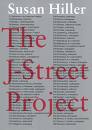 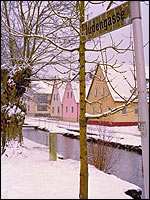 Jewish contribution to European cities
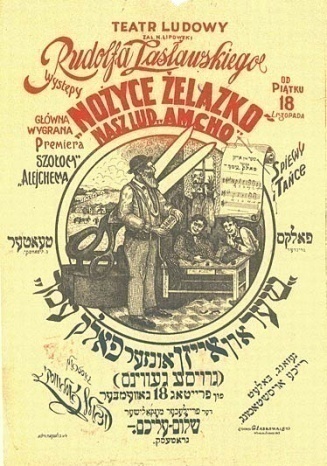 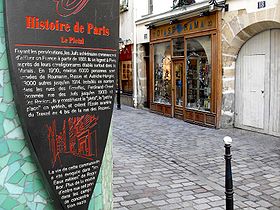 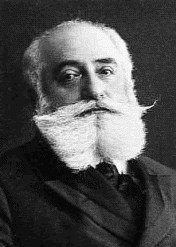 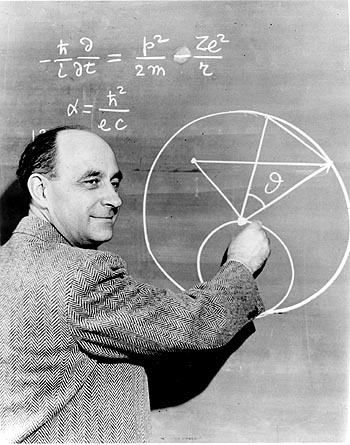 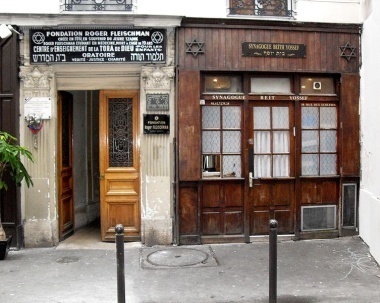 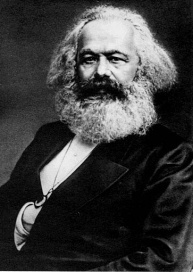 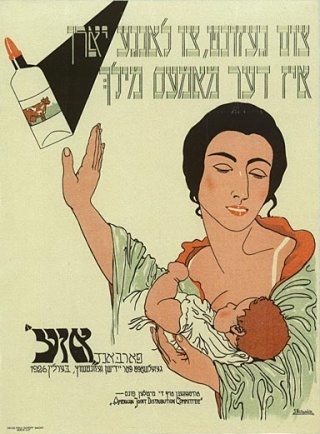 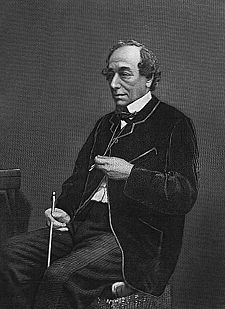 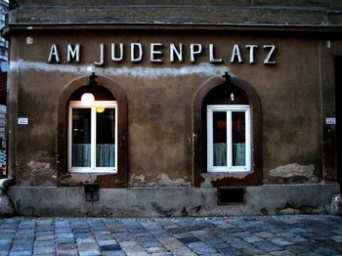 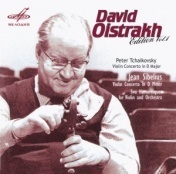 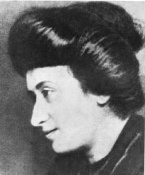 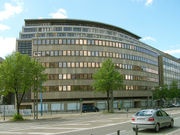 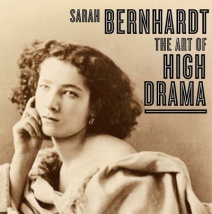 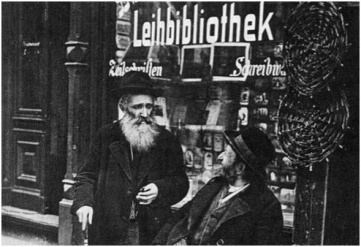 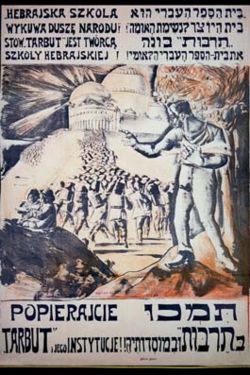 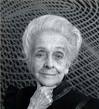 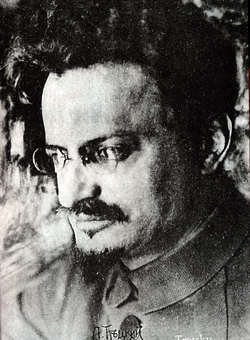 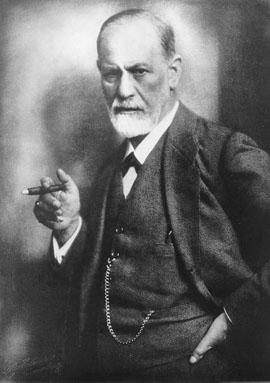 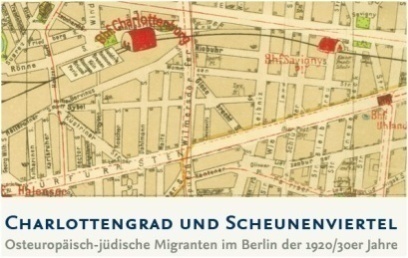 Jewish culture in European cities today
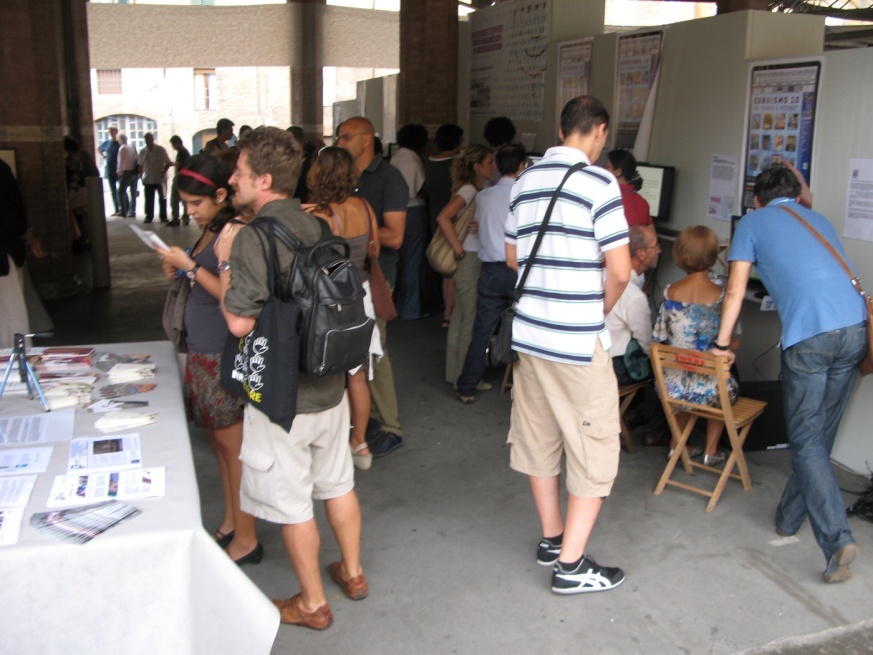 Jewish life was rebuilt after the Holocaust. Today there are vibrant Jewish communities and widespread interest in Jewish culture and creativity.
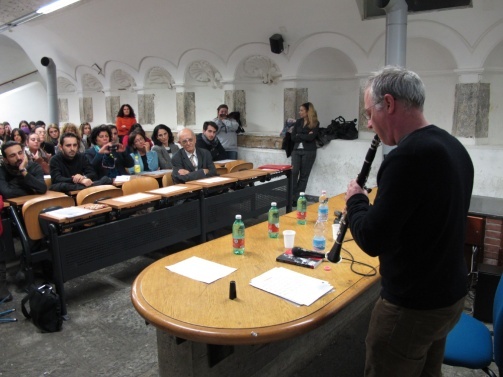 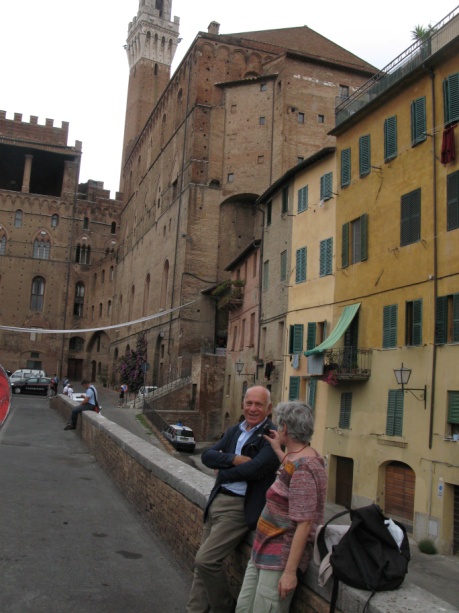 The project trajectory
First stage 2010-2012 
Led by the European Association for Jewish Culture and Frankfurt University Library and launched with 10 partners in 7 countries  
Current network includes 26 institutions in Europe, Israel and the US.
Funded by the eContentPlus program of the European Commission, the Rothschild Foundation (Hanadiv) Europe and project partners.
Second stage 2012-14 
Continued aggregation of associate partners’ collections
Participation in ‘Digital Manuscripts to Europeana’, a new EC-funded digital project, which will contribute content and technology to Europeana.
The network today
24 institutions: museums, libraries and archives
   Partners
European Association of Jewish Culture, London
Judaica Sammlung der Universitätsbibliothek der Goethe Universität, Frankfurt am Main
Alliance Israélite Universelle, Paris
Amitié, Centre for Research and Innovation, Bologna
British Library, London
Hungarian Jewish Archives, Budapest
Jewish Historical Institute, Warsaw
Jewish Museum of Greece, Athens
Jewish Museum London
Ministry of Cultural Heritage and Activity (MiBAC), Rome
National Technical University, Athens
Associate Partners
Ben Uri Gallery – The London Jewish Museum of  Art
Bibliotheca Rosenthaliana, Amsterdam
Center for Jewish History, New York
Harvard University Library
Jewish Historical Museum, Amsterdam
Jewish Museum Berlin 
Jewish Museum, Frankfurt/Main
Leopold Zunz Centrum, Halle-Wittenberg
Lorand Collection, Augsburg University
National Library of Israel, Jerusalem
Paris Yiddish Center—Medem Library
Sephardi Museum, Toledo
Central Zionist Archives, Jerusalem
Ministerio de Cultura, Madrid
Salomon Ludwig Steinheim Institute, Duisberg Museum, Frankfurt/Main
Prospects for extending the network
The following expressed an interest in joining Judaica Europeana:

Aberdeen University Library
Widener Library, Harvard University
Jewish Community Library and Archives, Venice
London Metropolitan Archive
Mantua City Archives
Jewish Museum, Florence
Jewish Museum, Prague
Jewish Museum, Vienna
Jewish Museum, Trieste
Magnes Collection of Jewish Art and Life, University of California, Berkley
Royal Library of Denmark

   Travelling trunk brought by a German refugee family to England in May 1939, Mädler Koffer, c.1930, Germany. Jewish Museum London
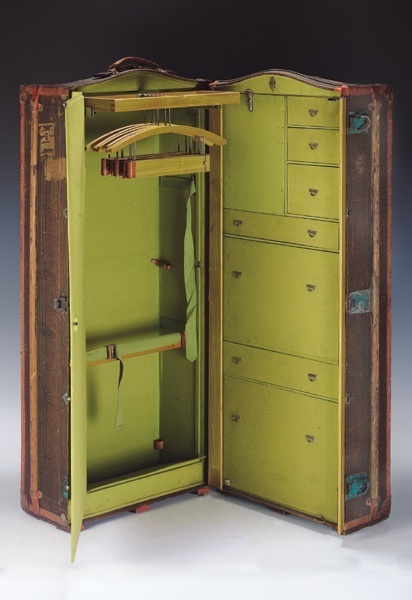 The benefits for partners and users
Europeana’s multilingual search engine helps users to explore diverse  collections.  Users can find related information held in other countries, or in other formats, so that Judaica content gains from association with linked material.  It makes cross-border and interdisciplinary study possible in new ways. 
Europeana exposes partners’ metadata to search engines, making deep web content accessible.
Europeana drives traffic to the collections’ sites by linking users back to the content provider's website. 
Users today expect content to be integrated - to be able to see videos, look at images, read texts and listen to sounds in the same space. 
Europeana provides a set of APIs through which the data may be re-used and  returned in its enriched form by Europeana partners.
Programme of work
Digitisation and aggregation of Jewish heritage content for Europeana. 
Coordination of standards across institutions in order to synchronise the metadata with the requirements of Europeana.
Deployment of knowledge management tools :  vocabularies, thesauri and ontologies for the indexing and retrieval of the aggregated content.
Dissemination activities to stimulate the use of digitised content in academic research; university-based teaching; schools; museums and virtual exhibitions; conferences; cultural tourism; the arts.
Project achievements – the highlights
Online access to 3.5 million digital objects 
Standardization of very diverse metadata 
Ingestion of cross-domain content
Laying foundations for integration of content in new semantic web of Linked Data
Deployment of critical elements of LD: vocabularies and collaborative semantic tools
Deployment of knowledge management pilot: the Haskala database
Achievements: dissemination of Judaica Europeana
44 events in 24 cities:
Amsterdam, Athens, Barcelona, Bergen, Berlin, Brussels, Budapest, Edinburgh, Fermo, Florence, Frankfurt, Halle, Jerusalem, Krakow, London, Madrid, New York, Paris, Poznan, Ravenna, Rome, Southampton, Tel Aviv, Warsaw
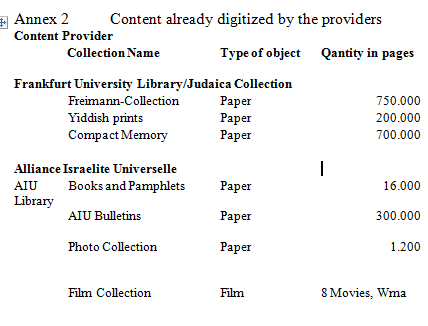 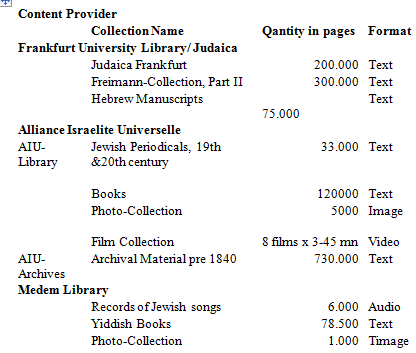 3.5 million
digital objects
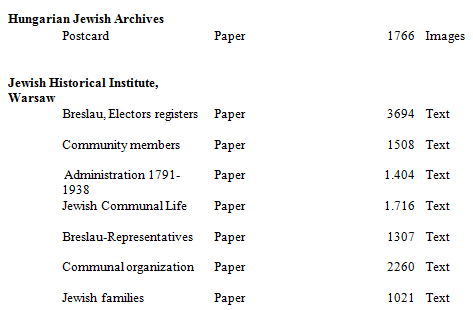 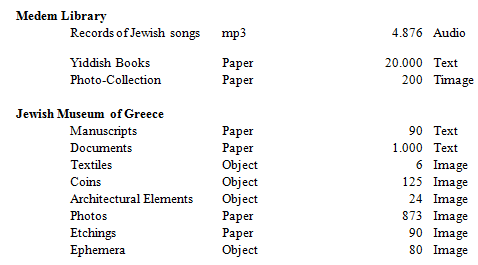 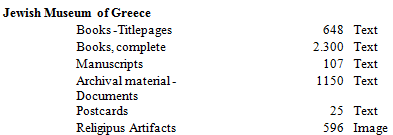 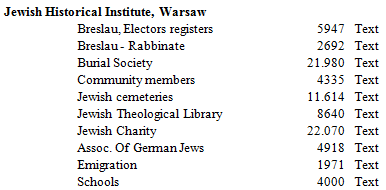 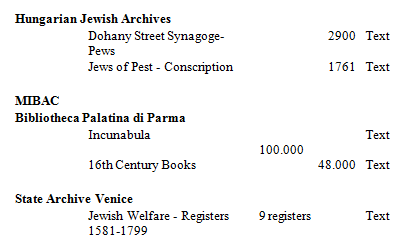 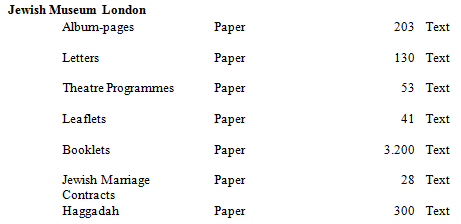 Achievements: online access to Jewish heritage
3,511,048
The knowledge management pilot project
The Haskala (Jewish Enlightenment) Republic of Letters:
a research project and database, which documents the secularization of Jewish culture in the 18-19th centuries.
Provision of open access to this unique database
Creation of a platform for collaborative research using the semantic mediawiki
Involvement of a group of Haskala scholars
Haskala database functionalities
New functionalities provided by Semantic MediaWiki: 
Improved data structure
Searching for information – creating own queries 
Automatically generated up-to-date lists
Visual display of information – timelines, graphs, maps
External reuse – data source for other applications
The Haskala database content
Over 1,000 books
detailed data on 521 books
more basic data on 359 books
detailed data on 343 people: authors, editors, translators, booksellers etc
data on 2,430 people in total
data on publishing houses

        David Friedländer (1750-1834), writer, banker and communal leader
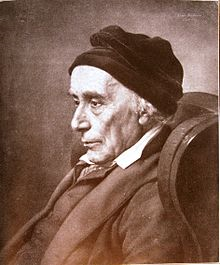 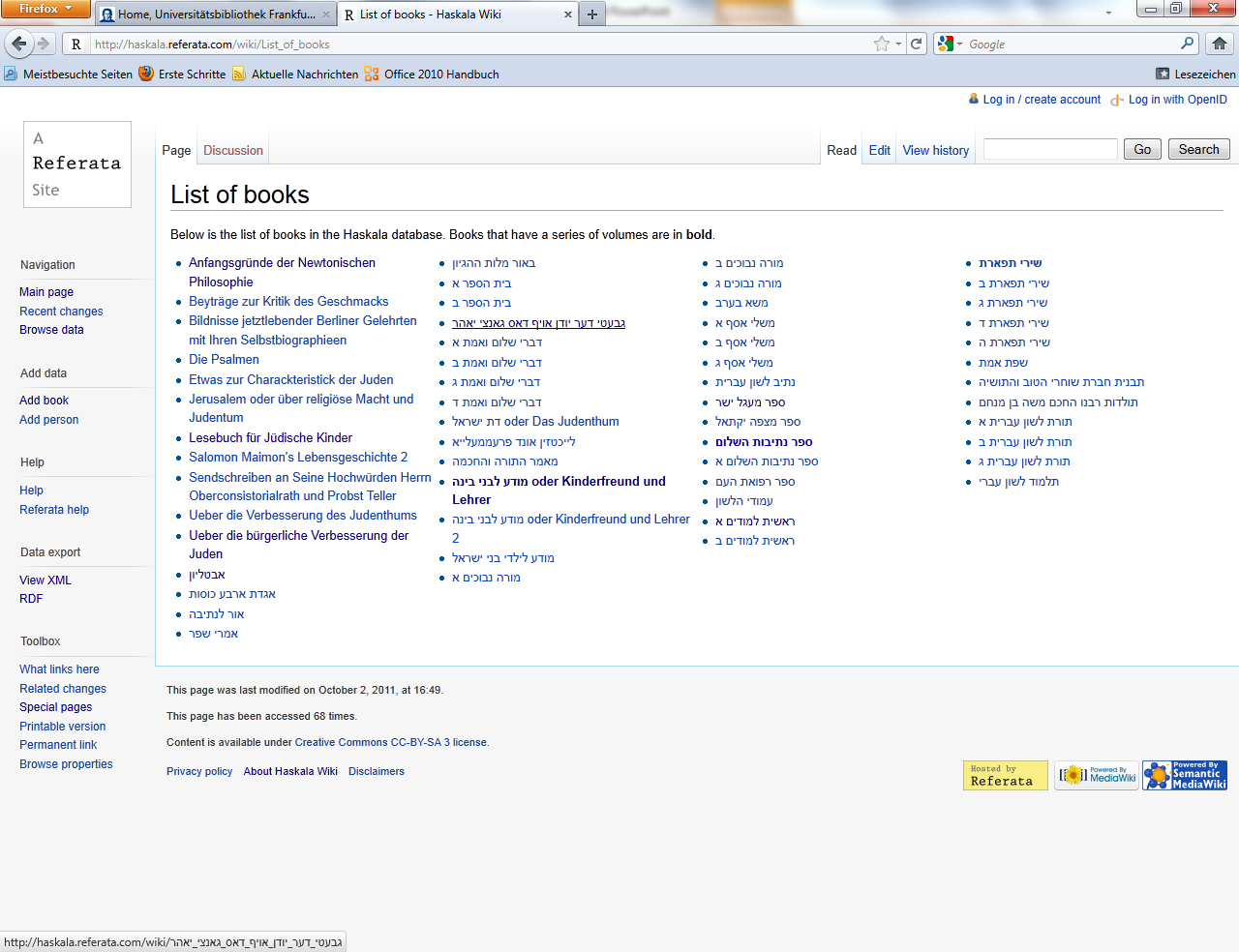 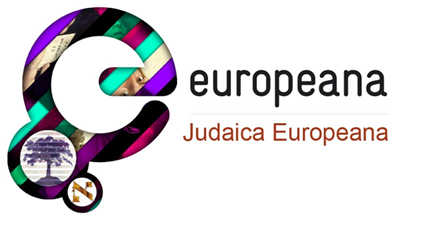 Dr. Rachel Heuberger, Judaica Abteilung, Universitätsbibliothek Frankfurt am Main
23
Conferences, workshops, events
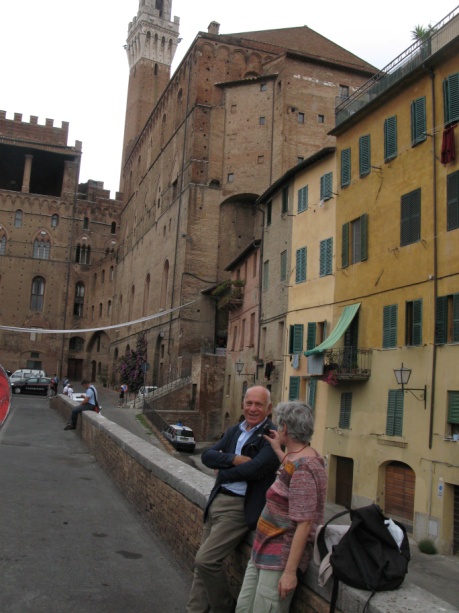 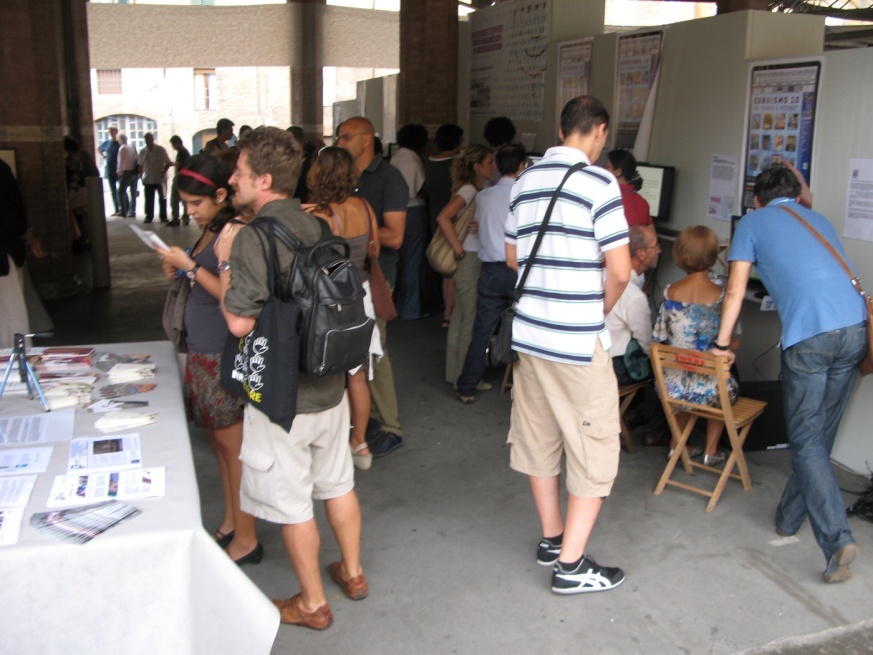 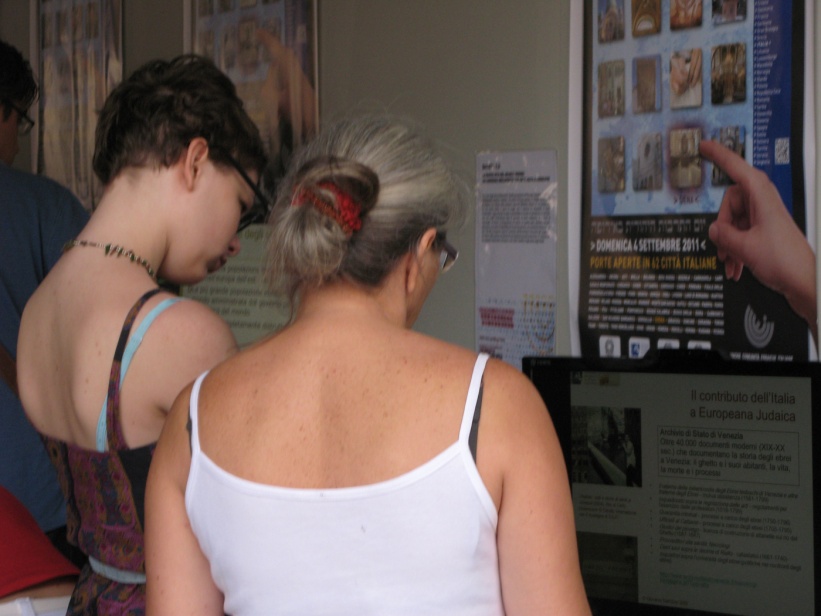 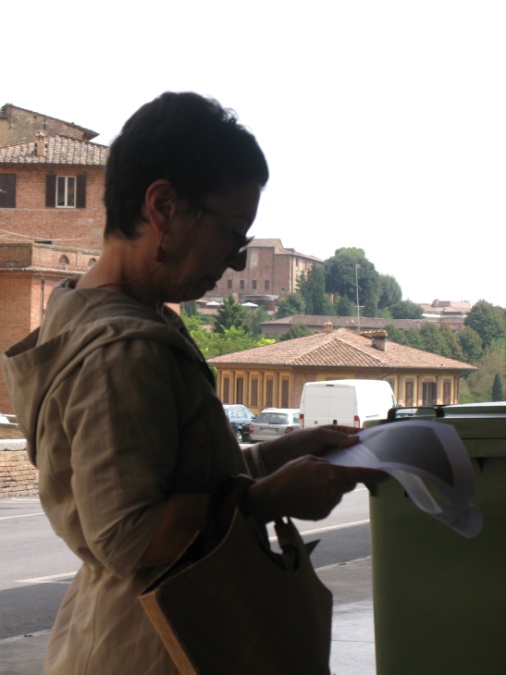 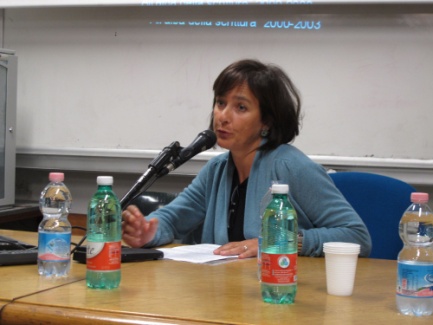 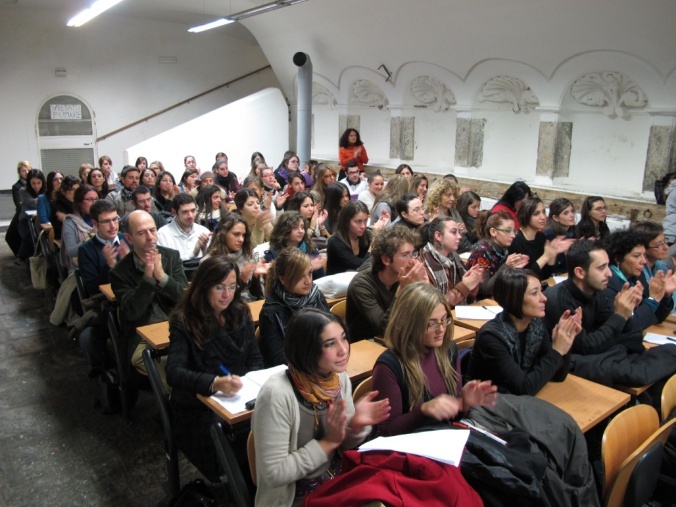 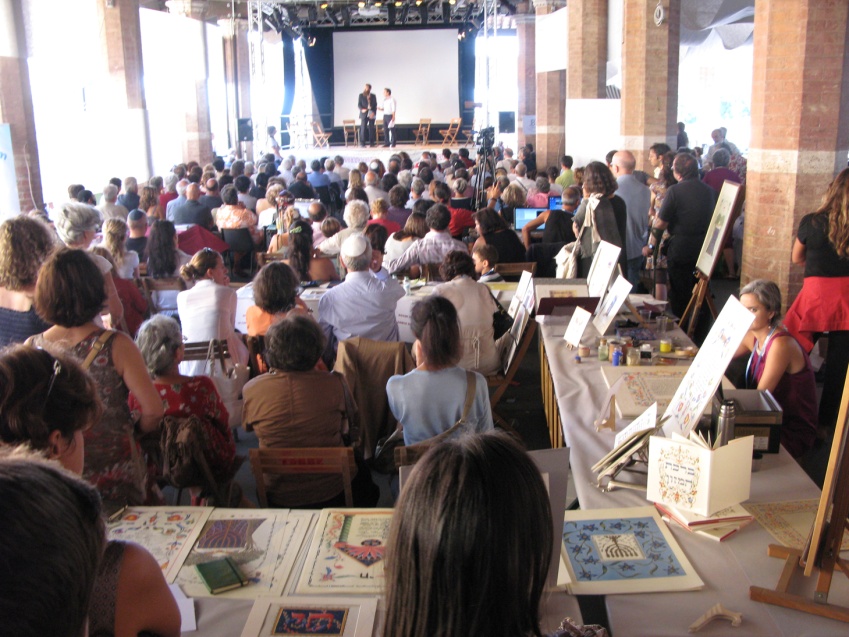 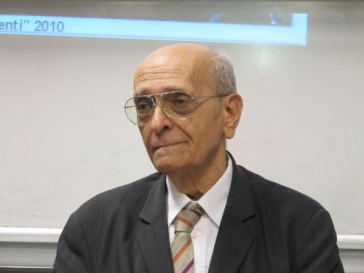 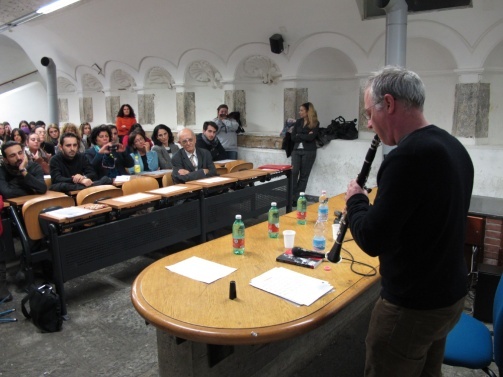 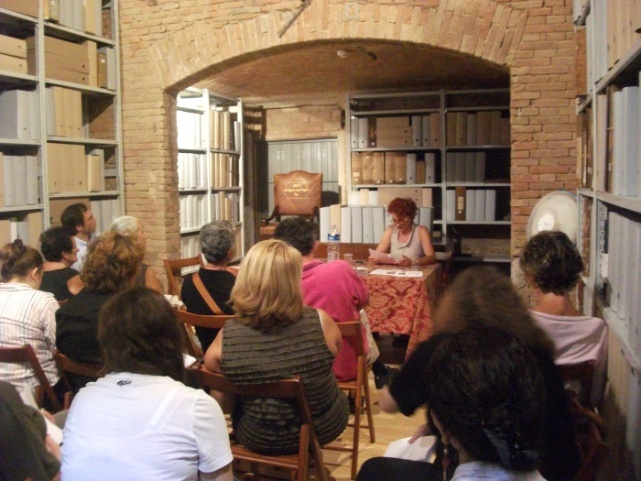 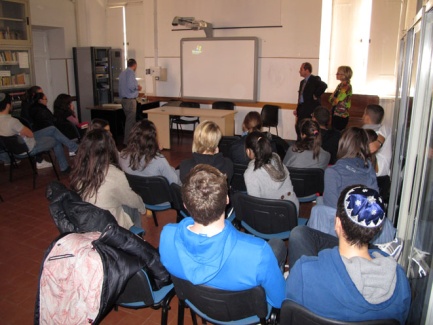 The website judaica-europeana.eu
Newsletters
Virtual exhibitions highlighted
Judaica Europeana partners stage online exhibitions which provide a social and historical context to their collections.
They can be accessed from www.judaica-europeana.eu


Frankfurt’s Judengasse in 1870 – the remains of the old ghetto established in 1462
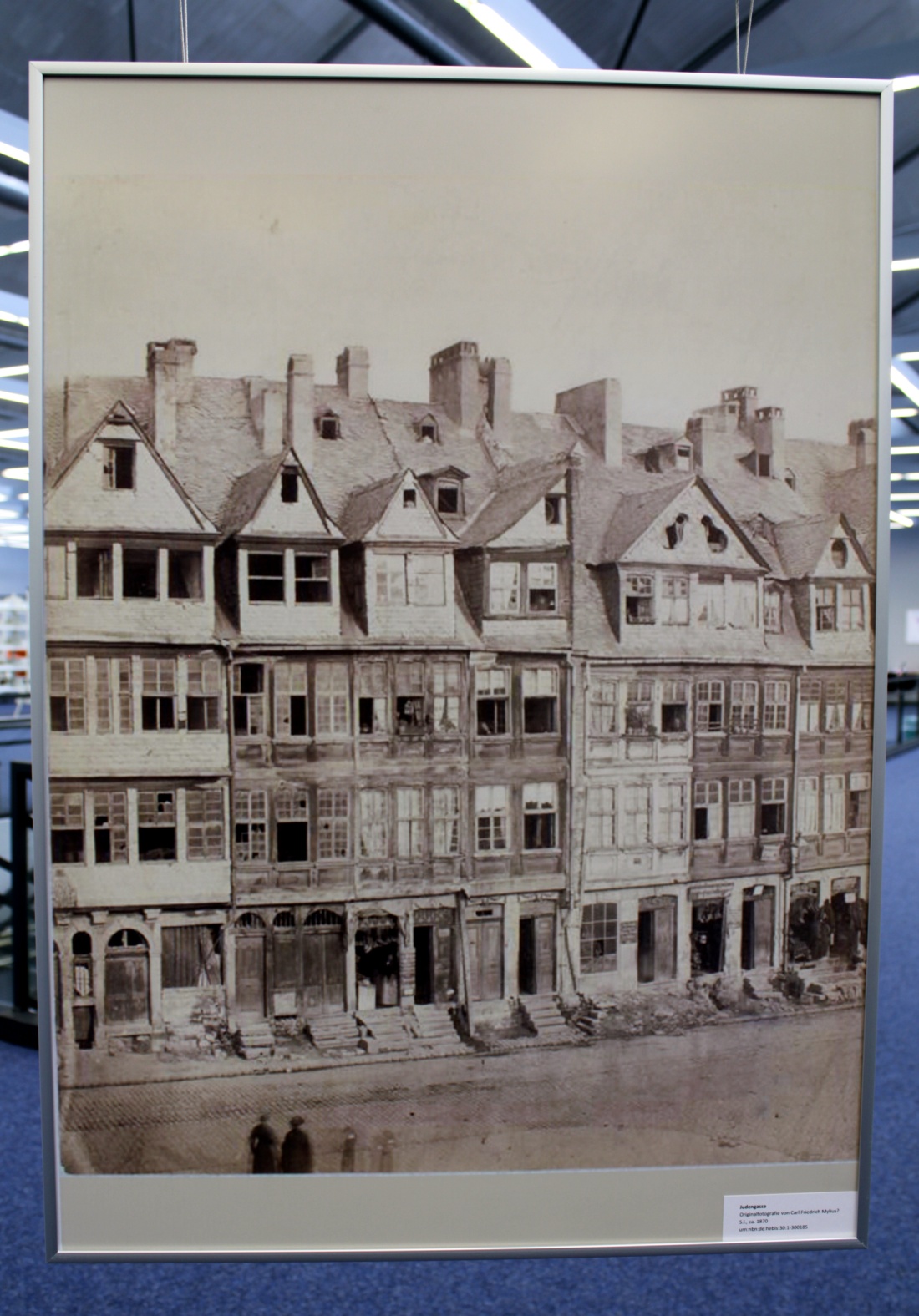 Yiddish Theatre exhibition from the Jewish Museum London
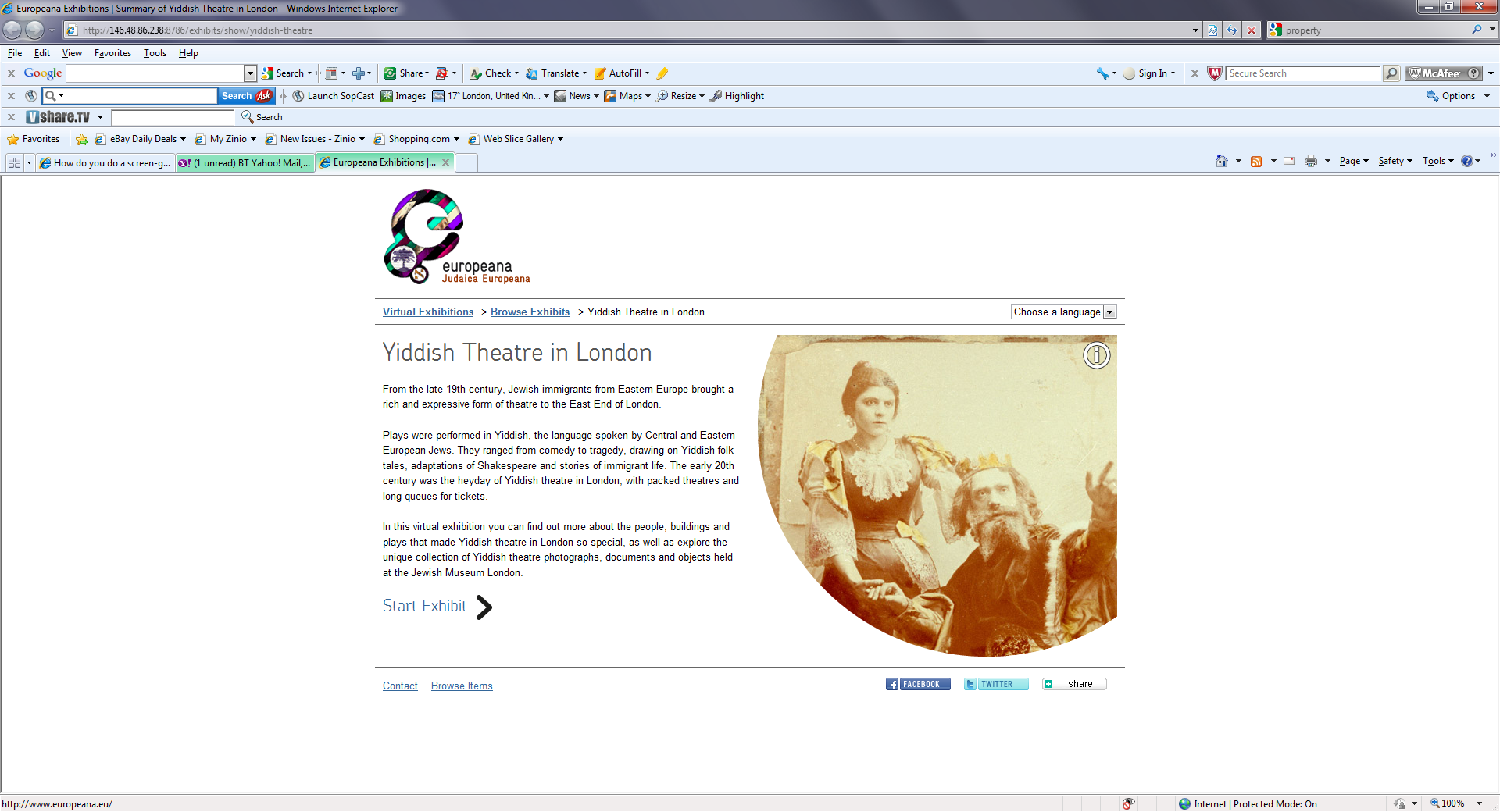 From Dada to Surrealism: Jewish avant-garde artists from Romania 1910-1938, Jewish Historical Museum, Amsterdam
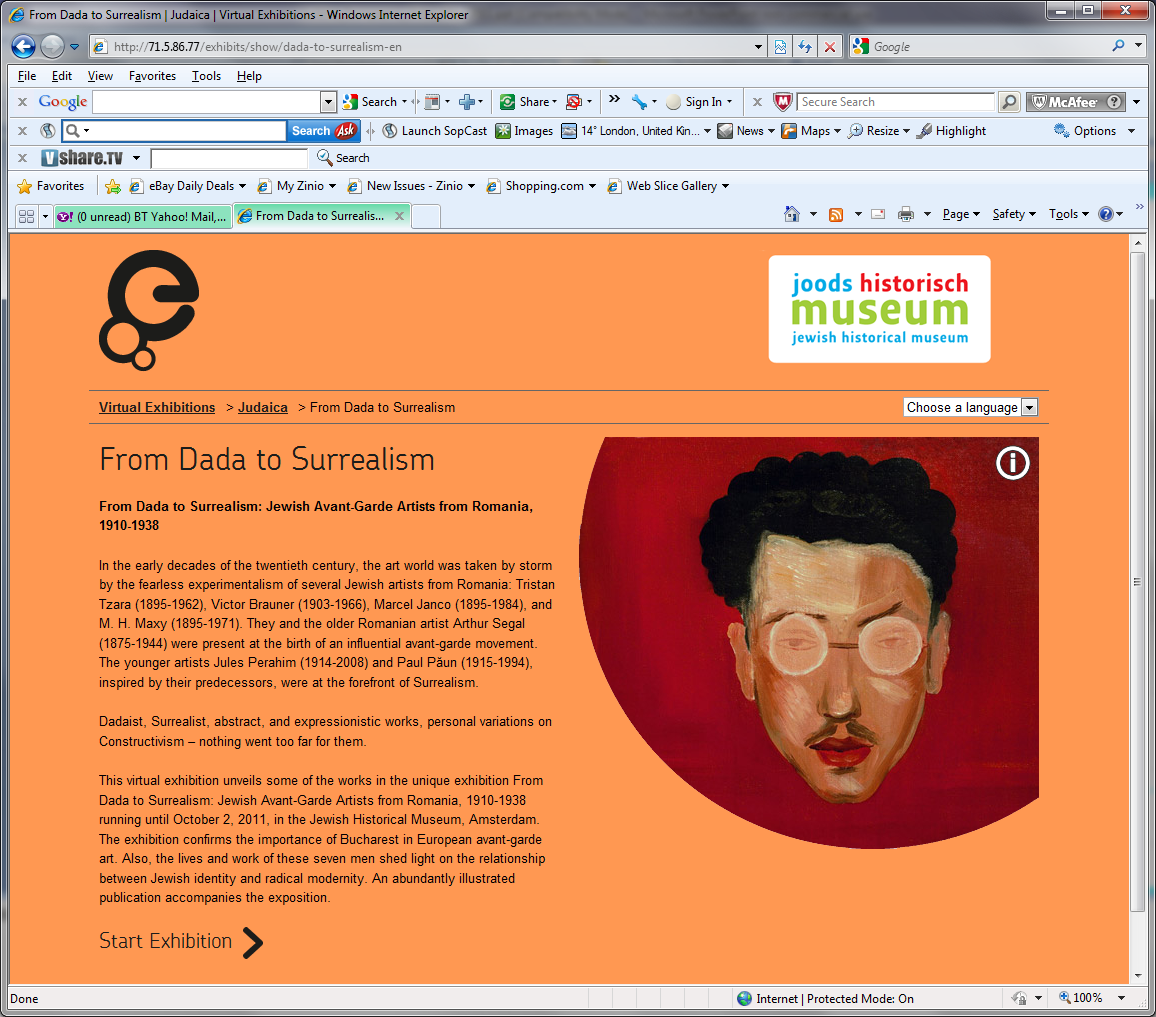 150 Years of Achievement in Education
This virtual exhibition celebrates 150 years since the establishment of the Alliance Israélite Universelle, an educational institution which created a network of schools in Morocco, Tunisia, Turkey, Ottoman Palestine, Egypt, Iraq, Syria and other countries.

Today, the AlU does its work mainly in France, the United States, Morocco and Israel.
Maghreb1950
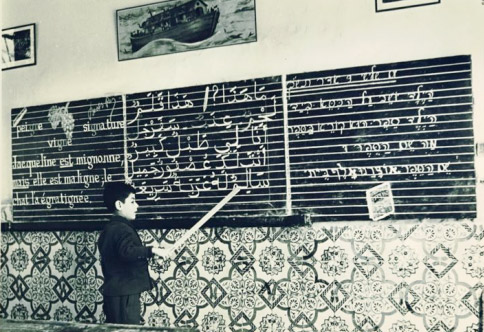 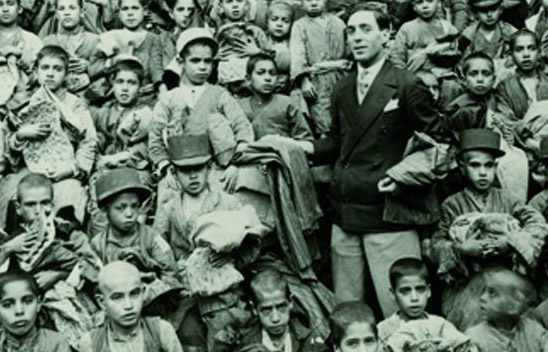 Iran 1929, clothes and bread are distributed to the students
Alliance Israélite Universelle
Sfax, Tunisia
Jewish Britain: A History in 50 Objects
A virtual exhibition Jewish Britain: A History in 50 Objects showcases objects from the collections of the Jewish Museum in London. Each object tells a story about the history of the Jewish community in Britain from medieval to modern times.

The objects are grouped using different themes including: London's East End, Migration and settlement, Working lives and trades, Charity and welfare, Refugees from Nazism and the Holocaust, Growing up, Family and home life etc.
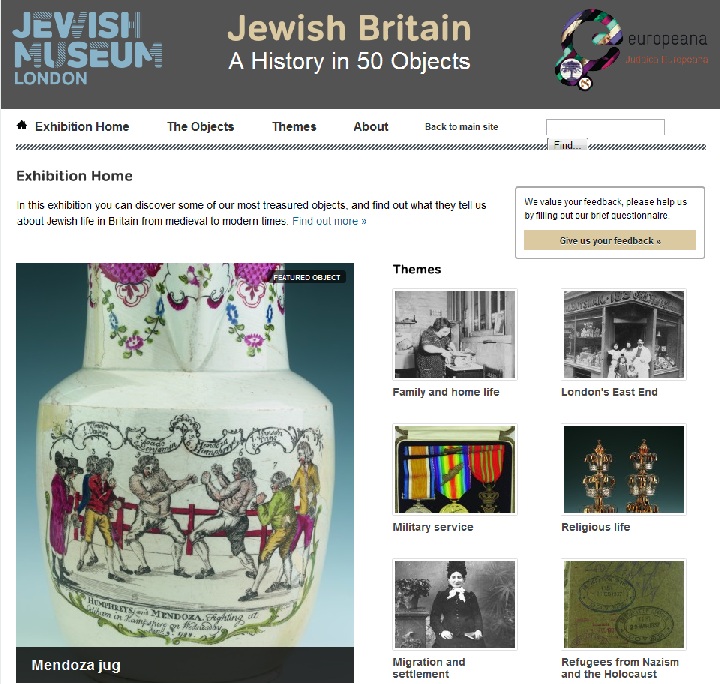 Jewish Museum London
Medieval mikveh (Jewish ritual bath) dating from the 13th century, discovered on a building site in Milk Street, London in 2001
Steam baths were used by the immigrant Jewish community living in London’s East End from the 19th century. They were an important part of social and religious life and were mostly used by men following work on a Friday evening, before going to the synagogue for prayers.
Jewish postcards from the Hungarian Jewish Archives, Budapest
This exhibition presents a selection of the Hungarian Jewish Archive historic collection of postcards from East-Central Europe and the main destinations of Jewish migration. The postcards were the first popular media representations of Jews and Jewish life.
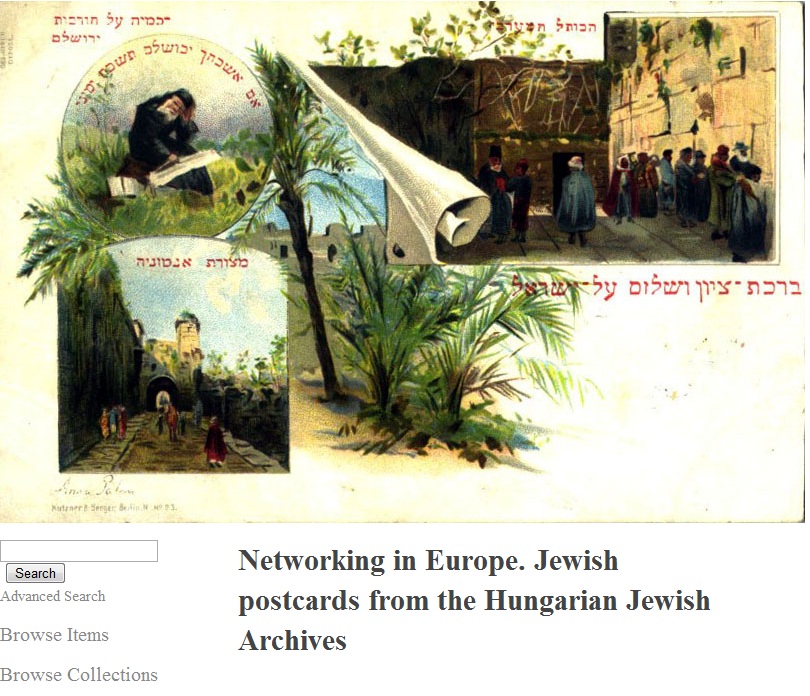 Jewish postcard exhibition from HJA
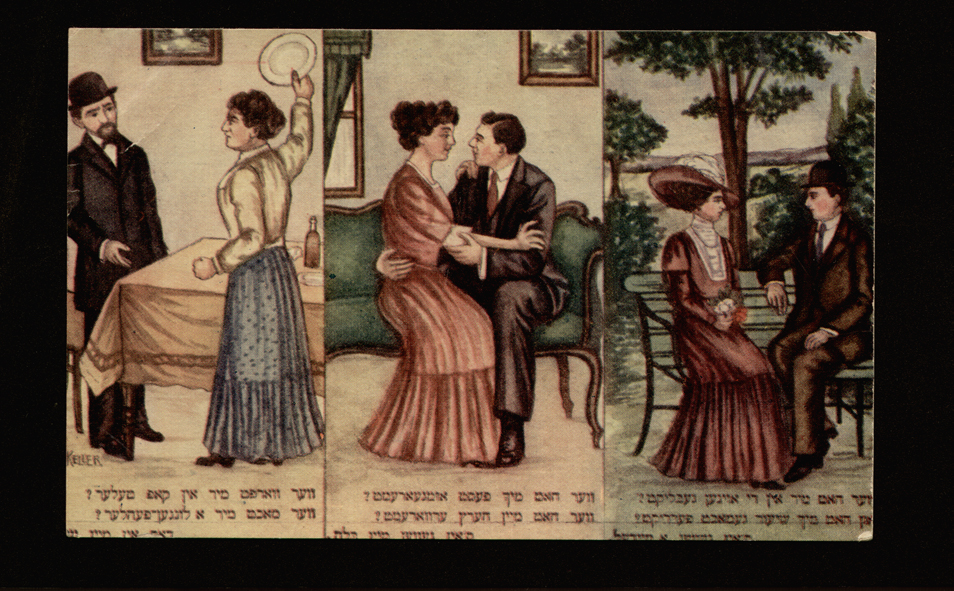 Three ages of marriage (to be read from right to left), 1920s
Virtual tour of Jewish Frankfurt
This exhibition from the Jewish Museum in Frankfurt provides a tour of Jewish Frankfurt: memorial sites, museums, private houses, public  buildings, synagogues and cemeteries.
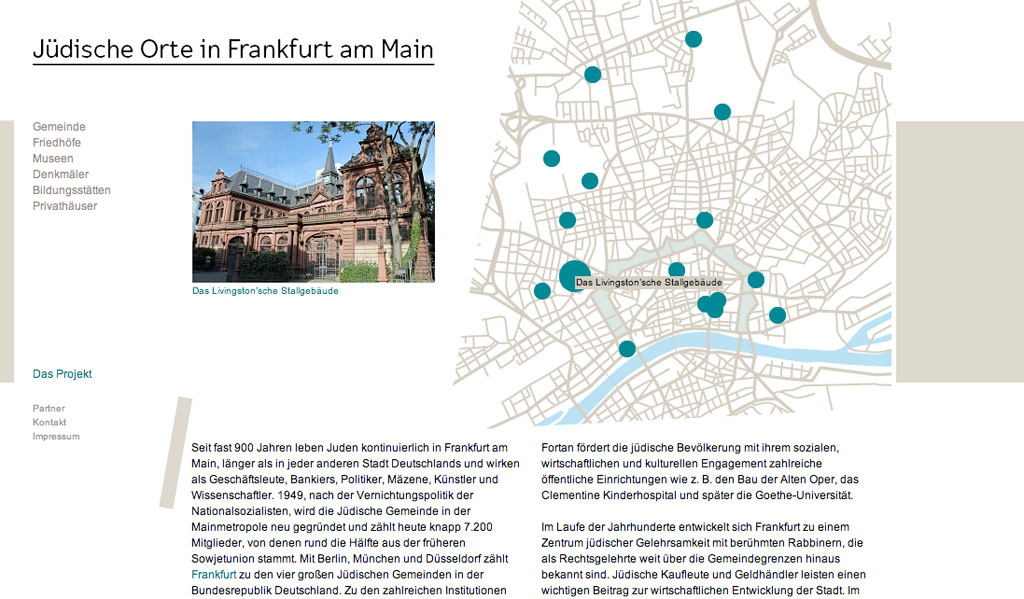 Jewish Frankfurt am Main
The Porcelain Bear building, with 1903 Art Nouveau façade was originally built to sell kitchenware, glass and porcelain.
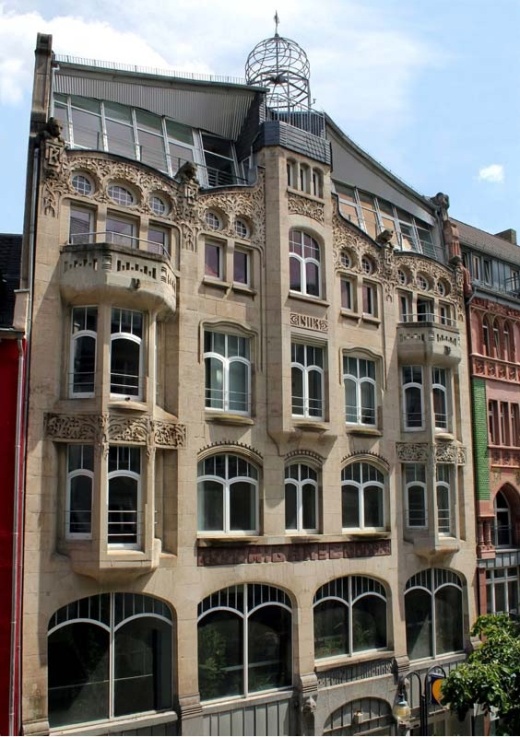 Jewish Neighbourhoods of Greece
This photographic exhibition from the Jewish Museum of Greece in Athens depicts mostly pre-war Jewish life in 12 communities around Greece: Athens, Saloniki, Volos, Larissa, Ioannina, Trikala, Verola, Chalikida, Corfu, Rhodes, Xanthi and Zakynthos.

Exterior view of the synagogue, Rhodes
Jewish neighbourhoods of Greece, JMG, Athens
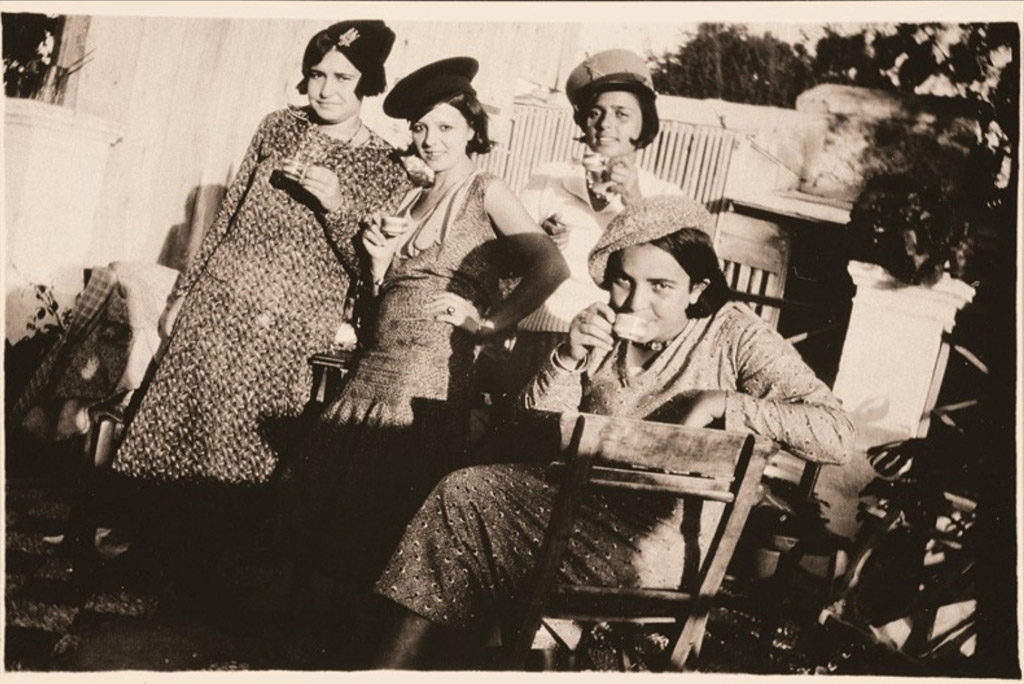 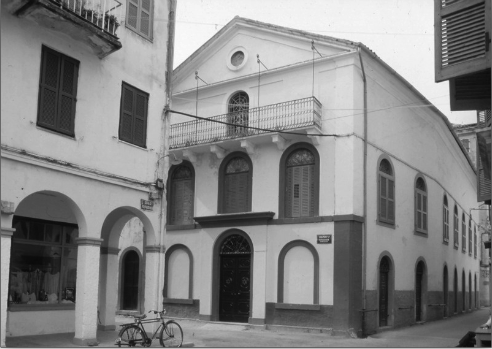 Synagogue of Corfu
Jewish women gathered for afternoon coffee, Rhodes, 1940
Jewish Neighbourhoods of Greece
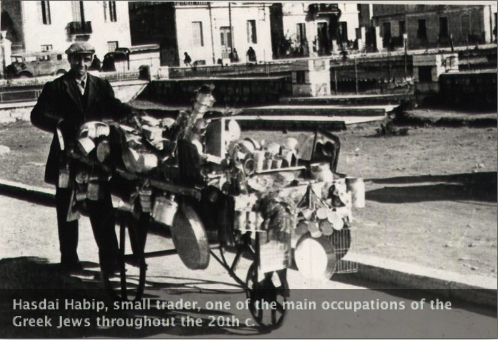 Typical Greek Jewish trader of the twentieth century
Moses Forti, Chalkida, 1957
Highlights of Judaica Europeana digital collections
We invite you to explore the digital collections of Judaica Europeana partners
The  Sephardi Museum in Toledo
The museum holds archaeological and ethnographic collections on the history of Sephardi Jews from all over the world with a special focus on the medieval period - the Golden Age of Jewish history in Spain. 
It also has an important collection of Hebrew books, documents and manuscripts.
Sephardi Museum, Toledo
Seder haggadah shel pesaj: Im pitron belashon sefardi, Livorno, Shelomo Belforte, 1852
Sephardi Museum, Toledo
Festival of Purim, engraving by L.F. Dubourg,  Amsterdam,1701
Jewish Museum of Greece in Athens
The museum’s collections reflect the history and traditions of Romaniote and Sephardi Jews of Greece: ritual and domestic objects, photographs, coins, etchings, manuscripts, documents, Holocaust testimonies, architectural heritage.



Tik, wooden case for the Sefer Torah, 19th century
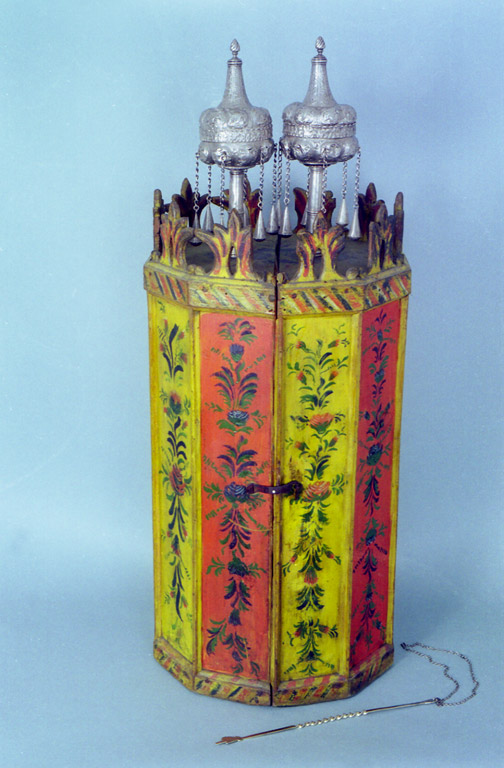 Jewish Museum of Greece
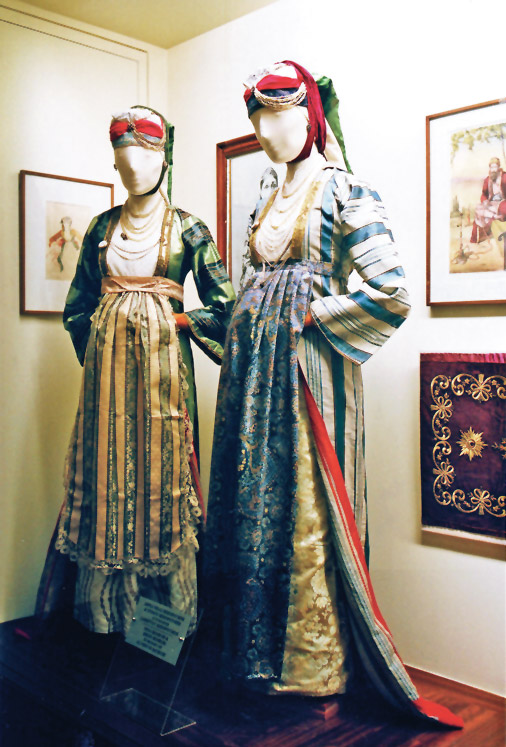 Traditional women’s costumes from Saloniki from the 19th century







Souvenir from Saloniki postcard dated 1917
Jewish Museum of Greece
Haim Nahmia owner  of tavern in Ioannina, with a member of the town’s military band, 1938
Jewish boy scouts from Patras on the Acropolis, Athens, 1938
Jewish Historical Institute, Warsaw
The JHI (ZIH) digitized the Wroclaw Jewish Community’s archives, which span the years 1744-1944. They include documents on communal life and membership, schools, hospital, various charities, electoral and death registers, burial society, emigration, the Jewish Theological Seminary Library and the Association of German Jews.
Jewish Theological Seminary, Wroclaw
Jewish Historical Institute, Warsaw
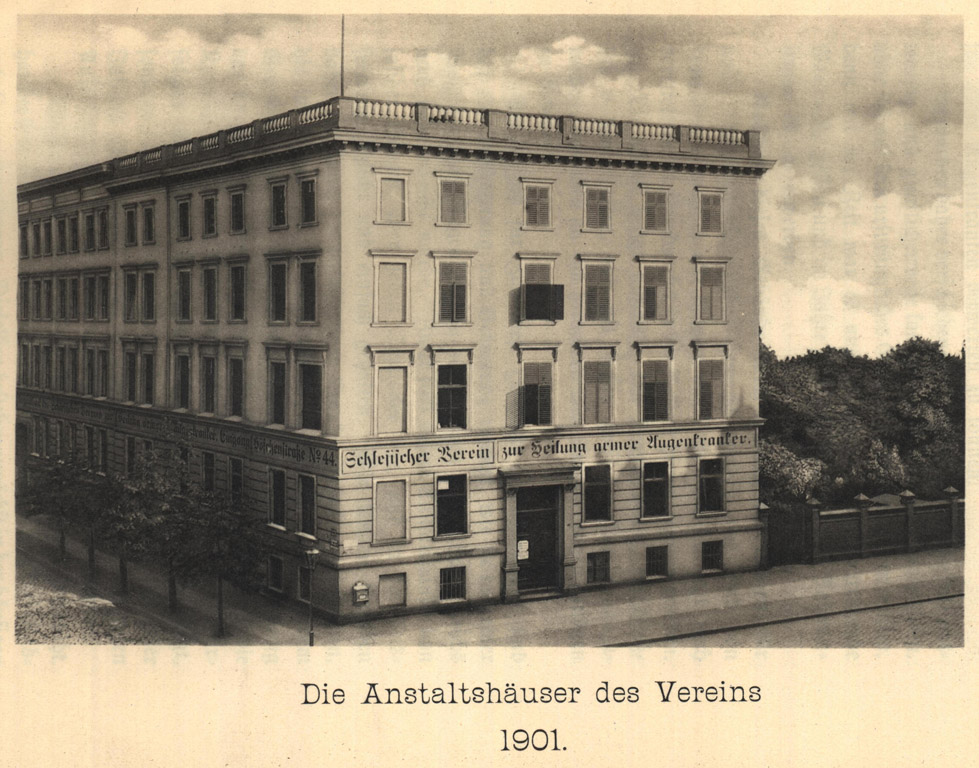 C
Charitable support for impoverished Jewish brides, Wroclaw, 1843
Eye Hospital and Foundation, Wroclaw 1901
1857 certificate
Jewish Historical Institute, Warsaw
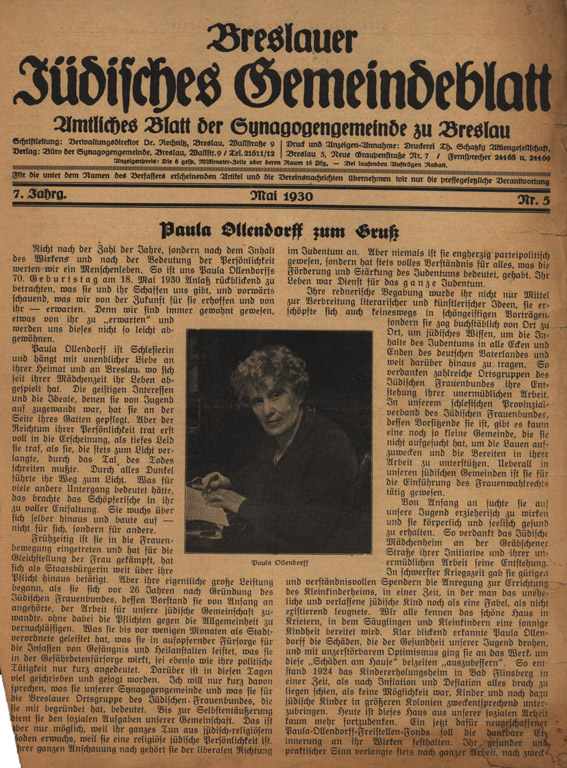 Breslauer Jewish Community News, May 1930, commemorating the 70th birthday of Paula Ollendorf, a Jewish feminist
Lina Morgenstern, 1830-1909, philanthropist and social activist
Hungarian Jewish Archives, Budapest
The digitized collection includes:
Records of the Pest Jewish Community 1800-1950
Records of the Central Board of Hungarian Jewry 1868-1950
Community registers, minute books, correspondence, manuscripts
Register of pews of the Dohanyi Street synagogue
Postcard collection and photographs
Synagogue, Debreczen, c.1920
The Hungarian Jewish Archives, Budapest
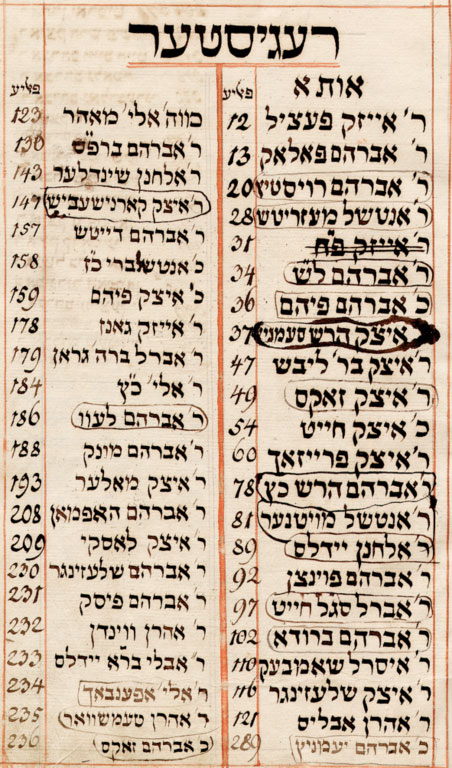 Title page of the Sefer Zichronot 
(Minute book), Community of Pest, 
1850
Register of names from the minute book,  Chevra Kadisha of Pest, 1827
Invitation sent by the Community of Pest to Schwab Löw, Rabbi of Prosnitz, 1835
Venice State Archives
Files and registers
Jewish charity 1581-1799 
Regulations for Jews 1516-1799
Documents on Jews 1750-1796
Documents on Jews 1705-1795
Ghetto 1587-1647
Ghetto 1661-1740
Death records
Policies towards Jews
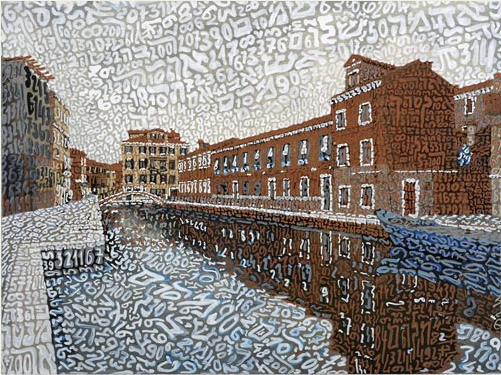 Arzere alchemica 2010 (Venice) by Tobia Ravà
Venice State Archives
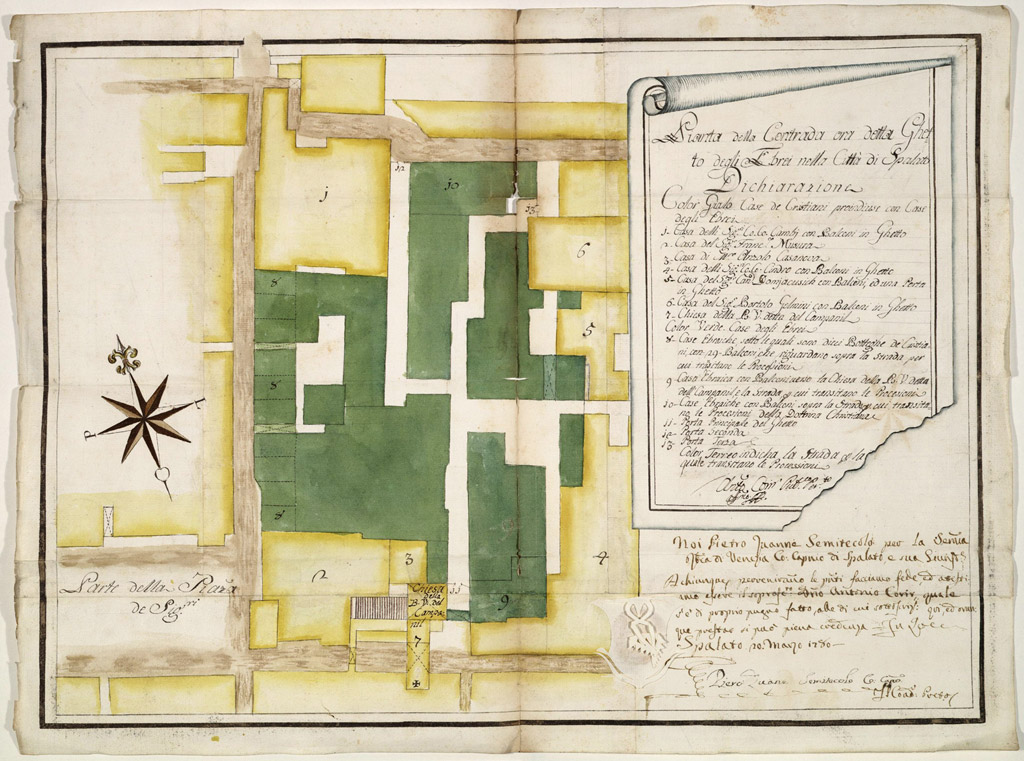 Maps of the Ghetto from the Tax Office
Venice State Archives
Section of the ‘Scuola di San Rocco’ building in Ghetto Nuovo, from the archive  “Ufficiali al cattaveri” (Tax Office)
Palatina Library, Parma
The De Rossi Collection of  Hebrew manuscripts and incunabula from the 11th - 16th centuries
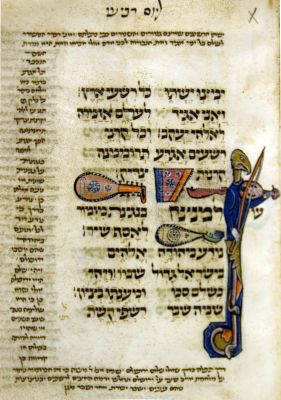 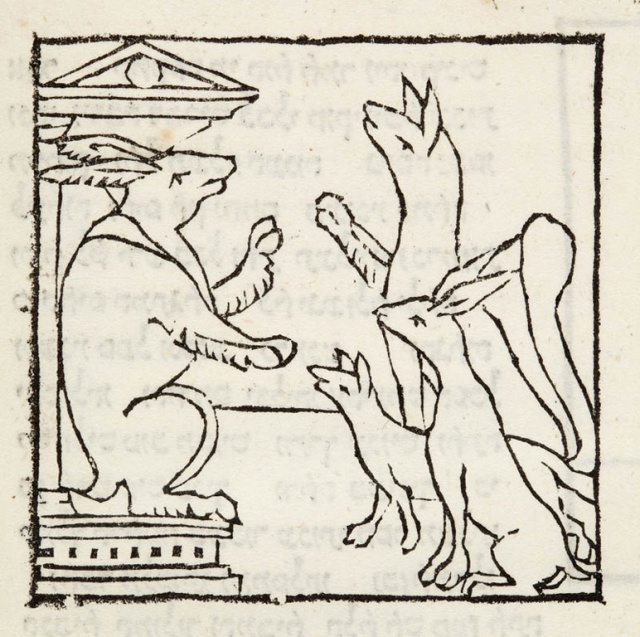 “
Ya'Aqob ben Asher, Arba'ah turim, printed in Piove di Sacco by Meshullam Kuzi, 1475
Yishaq ben Shelomoh ibn Sahulah The Fable of the Ancients printed in Fano by Gershom ben Mosheh Soncino, ca. 1497
Alliance Israélite Universelle, Paris
The AIU archives and library collections include:
Historic documents; photographs about AIU schools in France, other European countries and around the Mediterranean 
French Jewish press and periodicals 
Books and iconography copied from books
Videos about the work of AIU
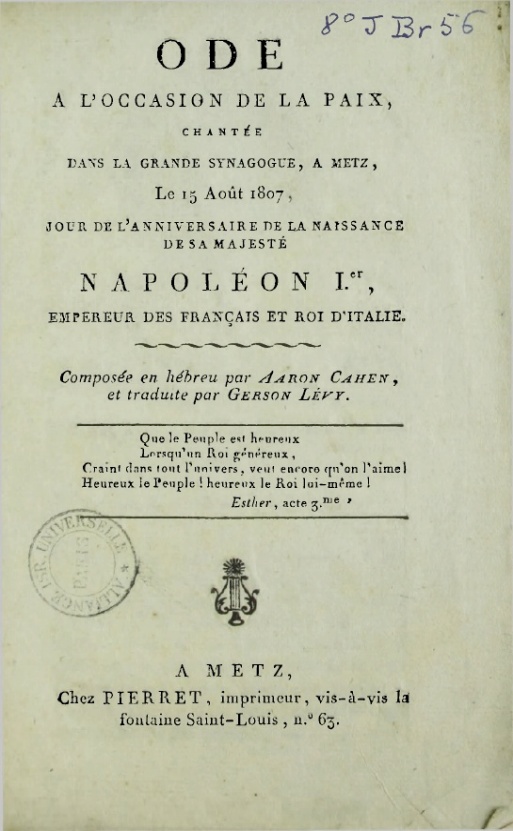 Ode to peace by Aaron Cahen, sung in the Great Synagogue of Metz in1807 on Napoleon Bonaparte’s birthday.
Alliance Israélite Universelle
Montrouge cemetery,  A. Durlacher, Paris 1886
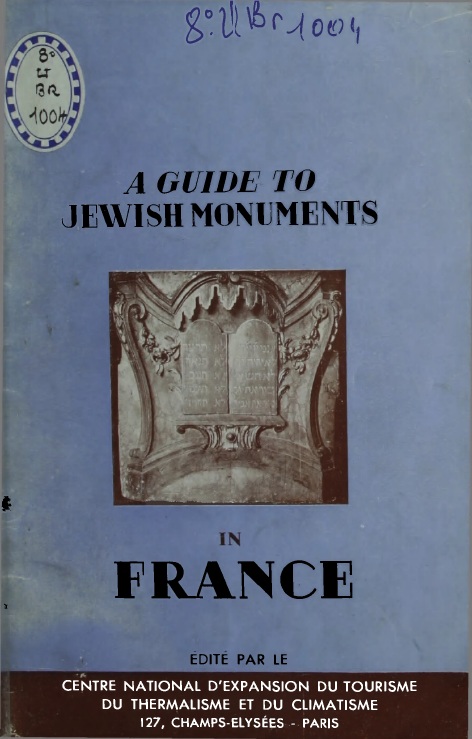 A guide to Jewish monuments in France, Paris 1930
Alliance Israélite Universelle
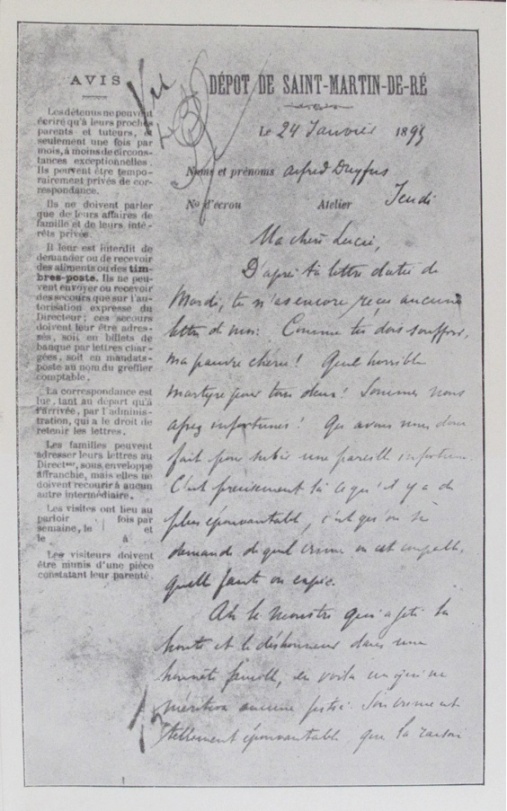 Madame Lucie Dreyfus leaving the Rennes prison
Facsimile of a letter from  Alfred Dreyfus
Medem Library – Paris Yiddish Centre
The Centre has the largest multimedia resource on Yiddish culture in Europe. The digital collection includes books in Yiddish and other languages, extensive collection of Yiddish press and over 4,000 recordings of Yiddish songs, klezmer and liturgical music.
Reyzele, a song by songwriter and poet Mordechai Gebirtyg (1877-1942) about a young man's love for his Reyzele.
 
Click on this disc to link to  the recording.
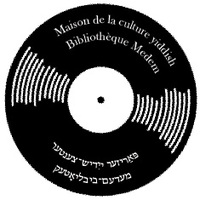 Paris Yiddish Center—Medem Library
Moadim: Frontispice of a prayer book with commentaries in Yiddish, Amsterdam, 1768
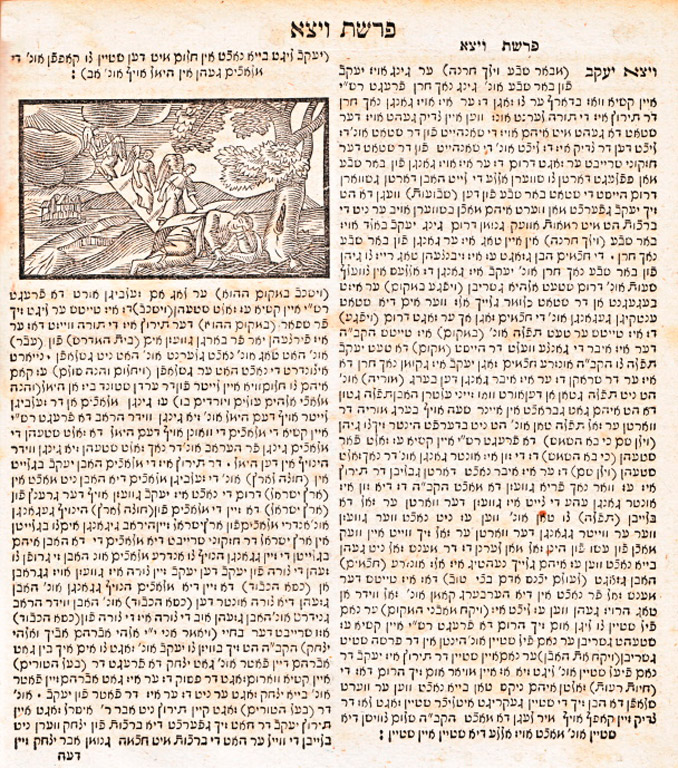 Tsenerene : Yiddish translation of a page from the Torah, Sulzbach, 1826
Paris Yiddish Center—Medem Library
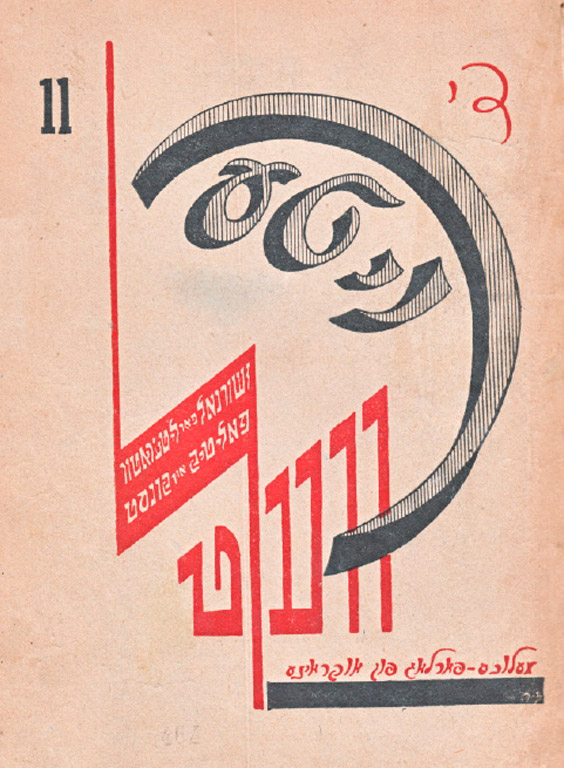 Hadgadyo: engraving by El Lissitzky, Editions Kultur-lige, Kiev, 1919
The journal Di royte velt n°11, Kiev, 1926
Frankfurt University Library
The Judaica collection is the largest in Germany and one of the most important collections worldwide: books, pamphlets, periodicals, maps, newspapers and manuscripts.
A volume of music published in 1867 by the Munich synagogue cantor M. G. Loewenstamm for the wedding of  Ludwig II of Bavaria with Sofia of Bavaria. The wedding was cancelled. 

Part of a large collection of Jewish music sheets, containing liturgical music, opera and folksongs.
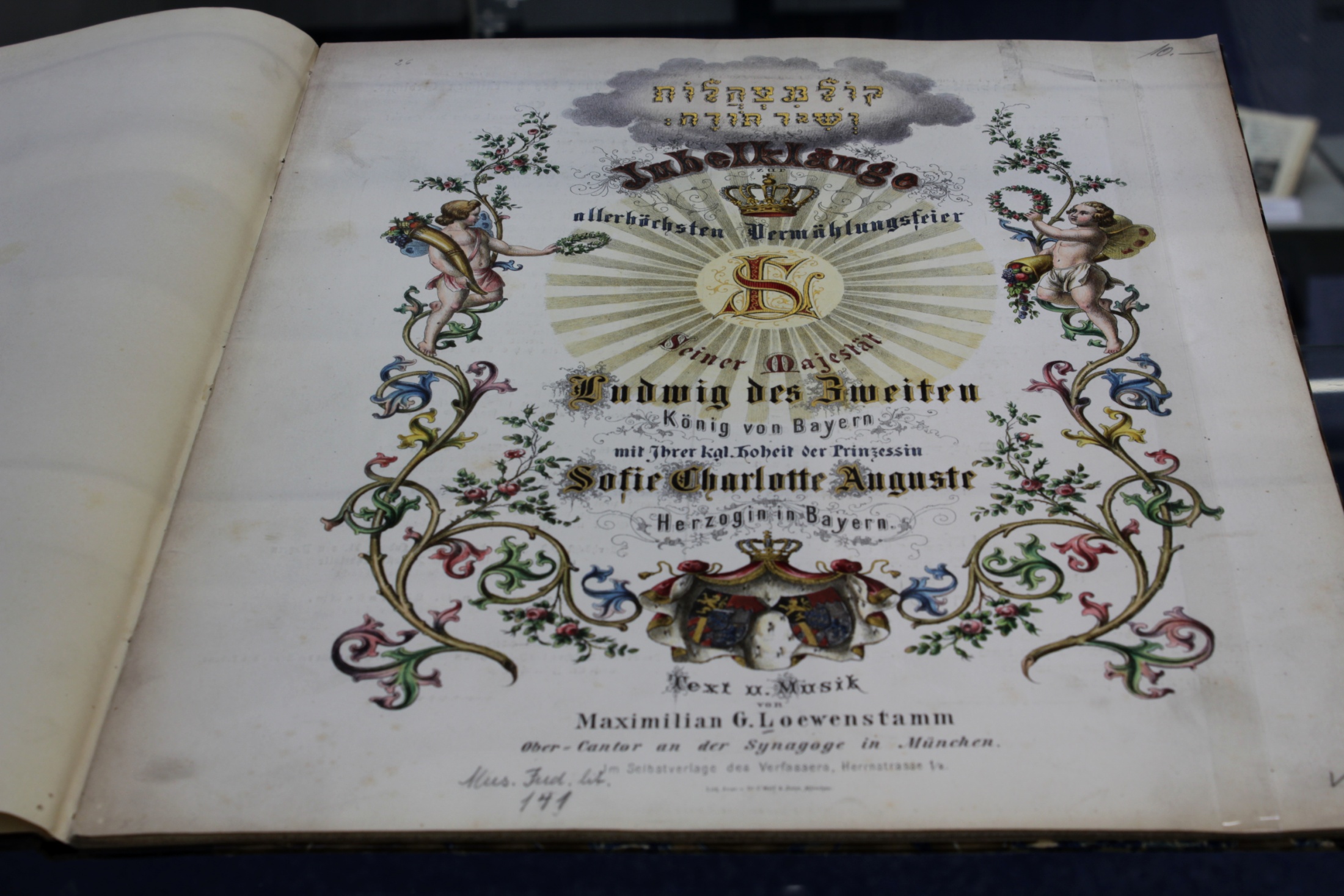 Frankfurt University Library Judaica Collection
Bertha Pappenheim, who became famous as the patient Anna O. in Sigmund Freud’s psychoanalysis.
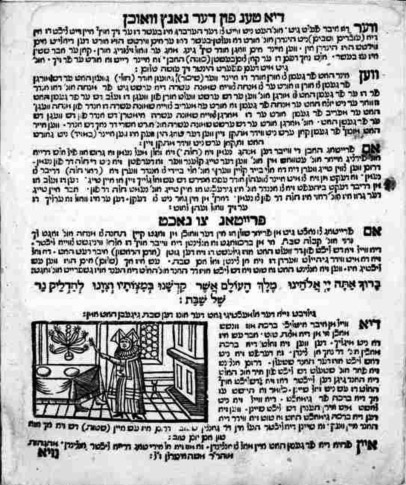 Minhagim, Amsterdam, 1722-23 © Collection of Judaica Sammlung, Universitatsbibliothek, Goethe Universitat, Frankfurt/Main
Frankfurt University Library
The Frankfurt Ghetto established in 1462. The buildings in this area were demolished in the late 19th century.
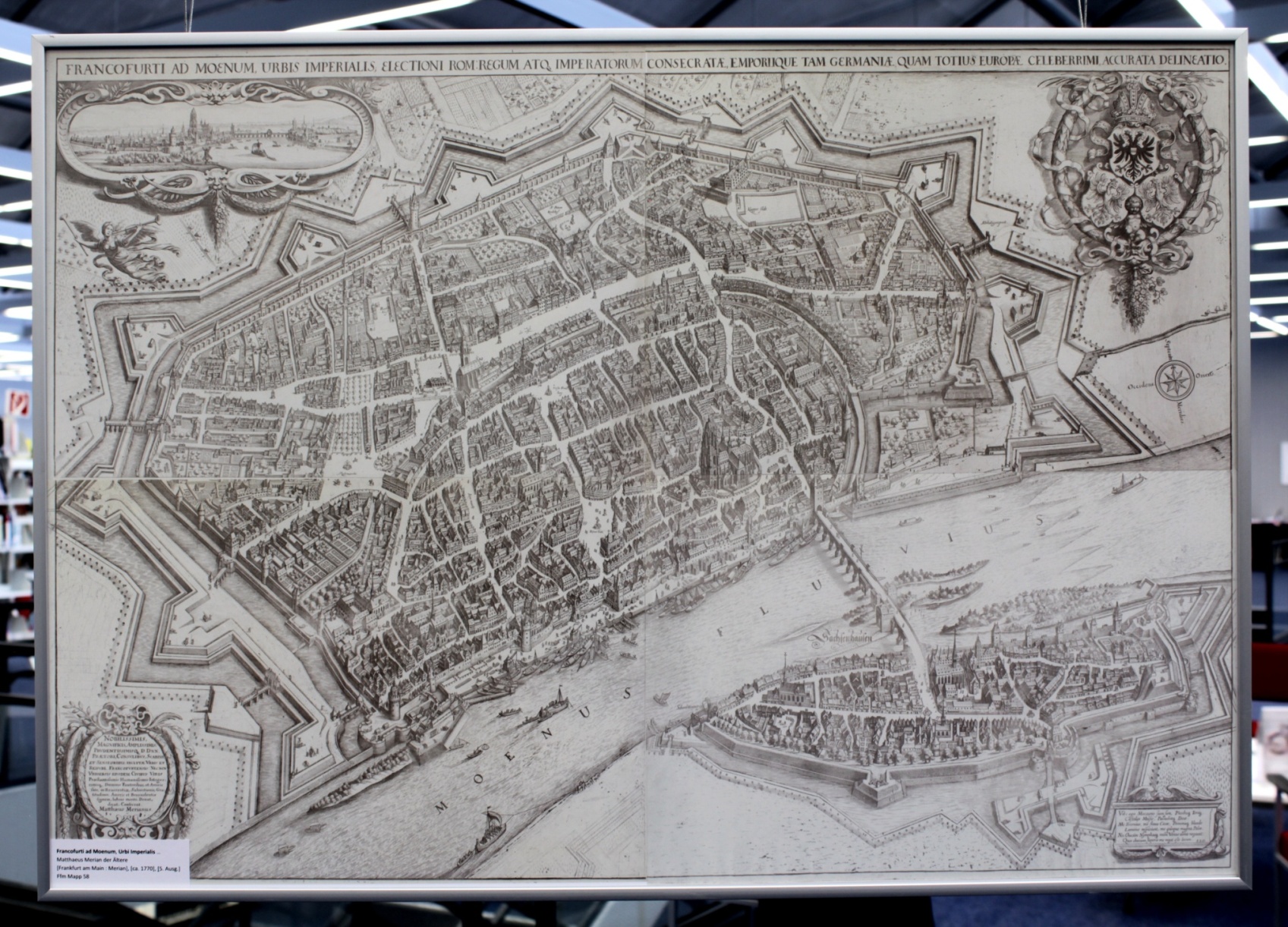 Jodenbuurt in Amsterdam 1889
Jewish Historical Museum, Amsterdam
Religion, culture and history of the Jews in the Netherlands and its former colonies are the main focus of the museum's collection, which includes works of art, ceremonial items, everyday objects and historical objects.
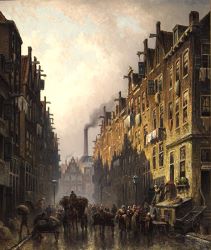 Jodenbuurt, E.A. Alexander 1889, oil on canvas, the Jewish quarter in Amsterdamthe Jewish 1Jewish
Jewish Historical Museum, Amsterdam
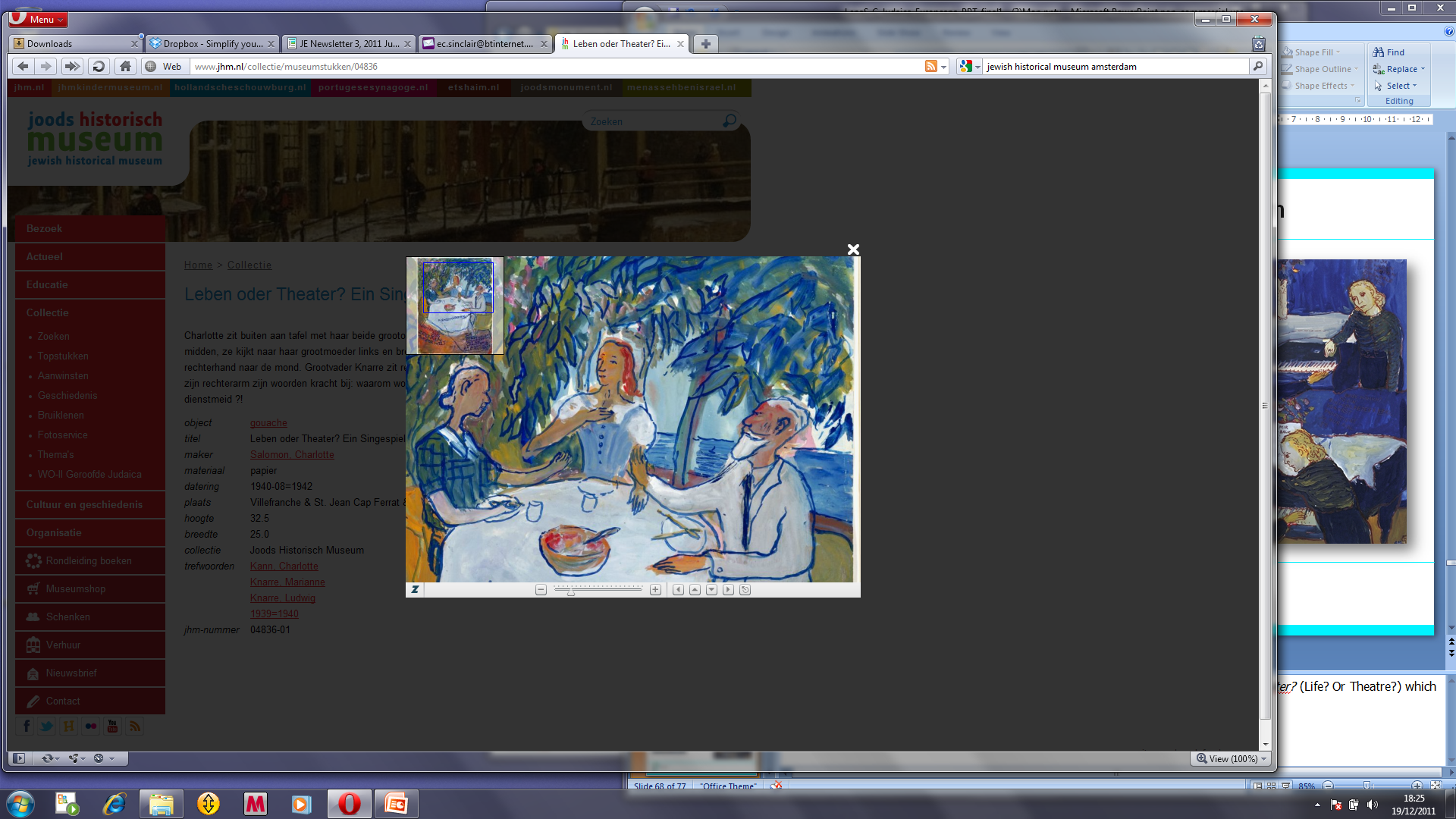 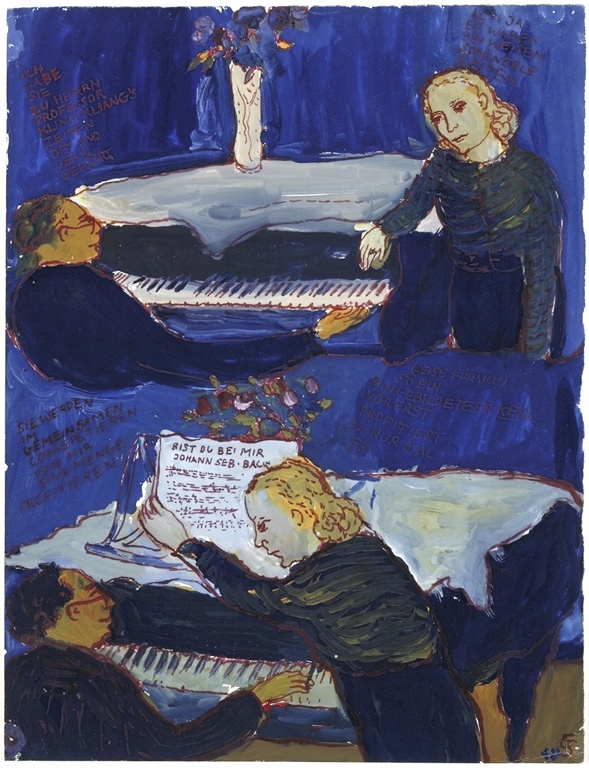 Two of Charlotte Salomon’s  series of 1,300 gouaches entitled  Life? Or Theatre, one of the highlights of the collection.
Jewish Historical Museum, Amsterdam
Collection box for tuberculosis hospital ‘Zonnestraal’, to be established by the Diamond Workers’ Union, 1920-1930. Part of a growing collection of everyday objects demonstrating Jewish involvement in Dutch commerce and industry.
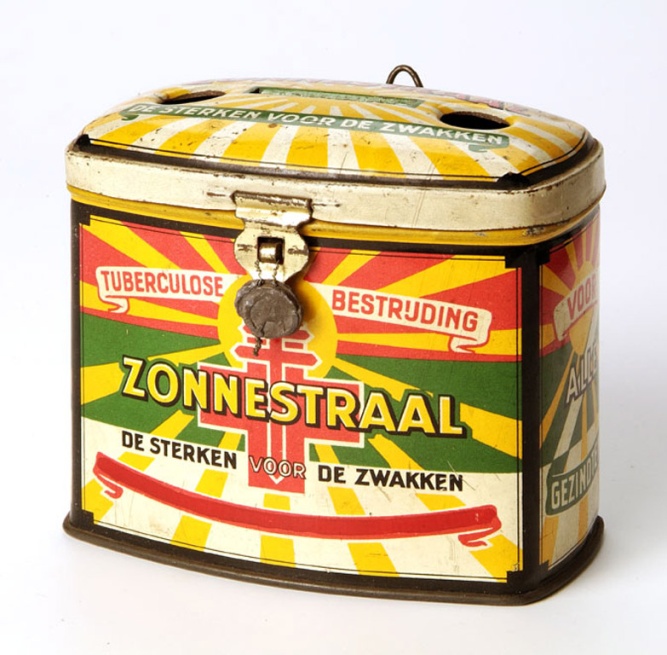 Liesje and Hans Bloch, ca. 1939. Andries Bloch hid his personal belongings before deportation to the Westerbork transit camp in 1943. Found during house renovations they tell the moving story of the life and work of a Jewish doctor and his family.
Centre français des musiques juives, Paris
Oifn Pripetshik, folkloric song, Saturn Records, 78 rpm, late 1940s Title: Oif
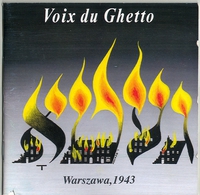 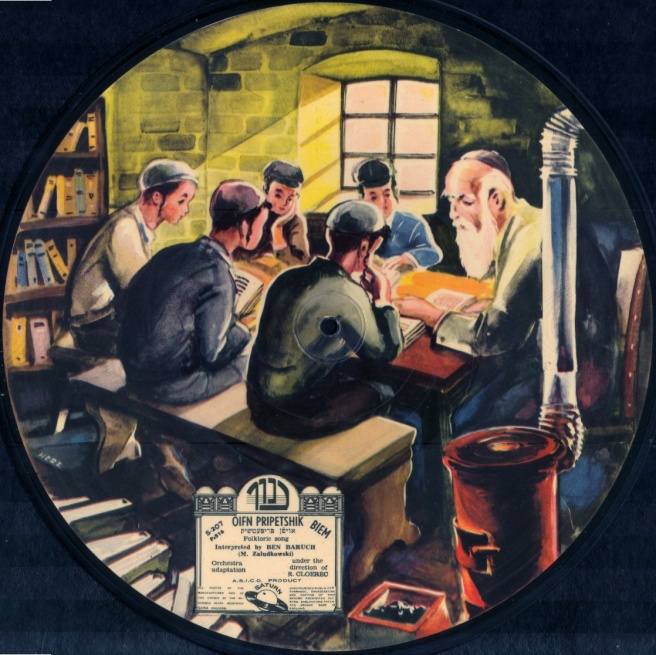 Voix du Ghetto, Yiddish songs from the Warsaw Ghetto, Jacques Grober, 7 Productions, 1993
Star of David and the Italian flag: digital collection of user-generated Jewish content
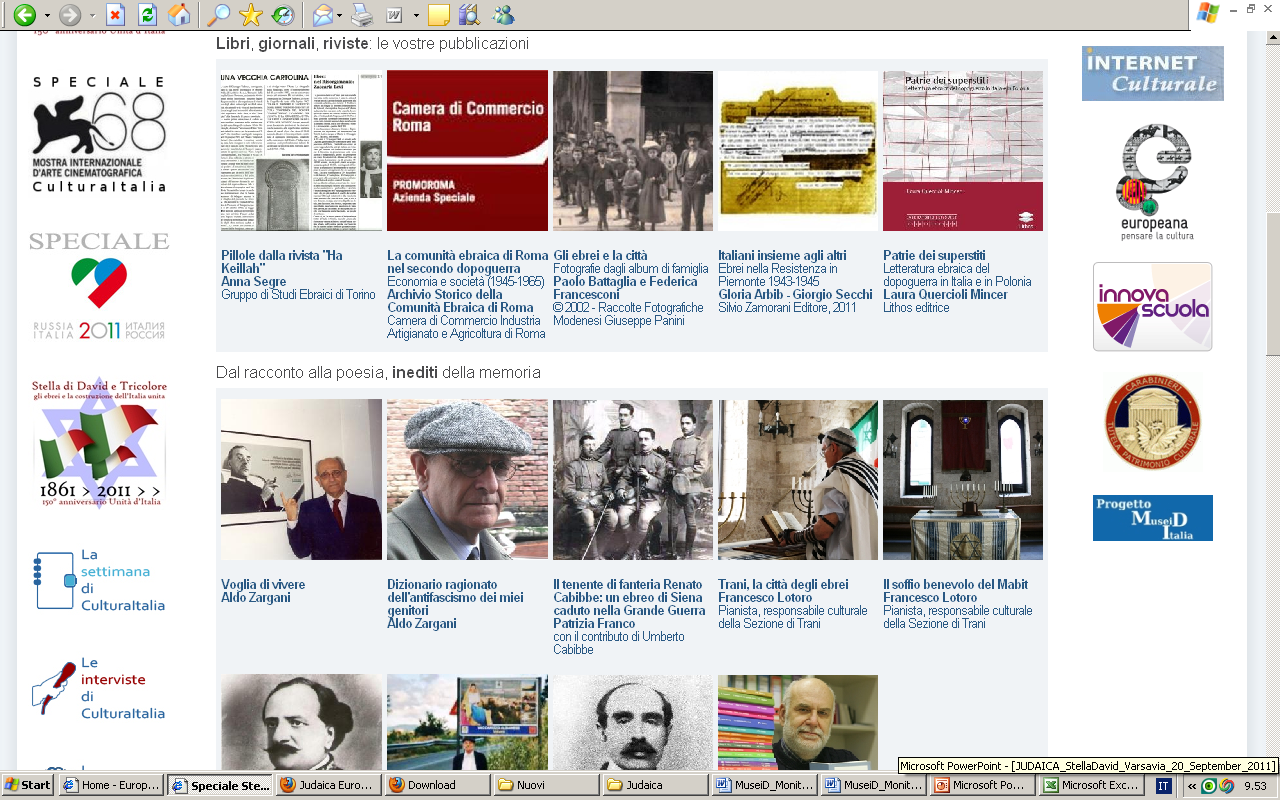 Books, journals and archives on Jewish life in Italy
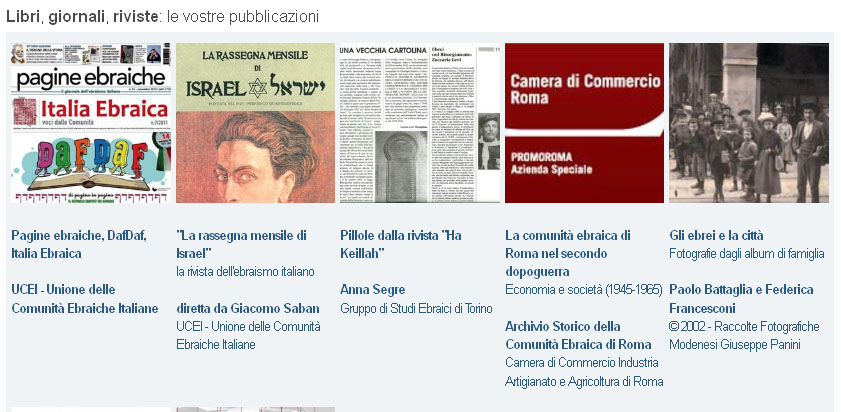 Stories, poetry and unpublished memoirs
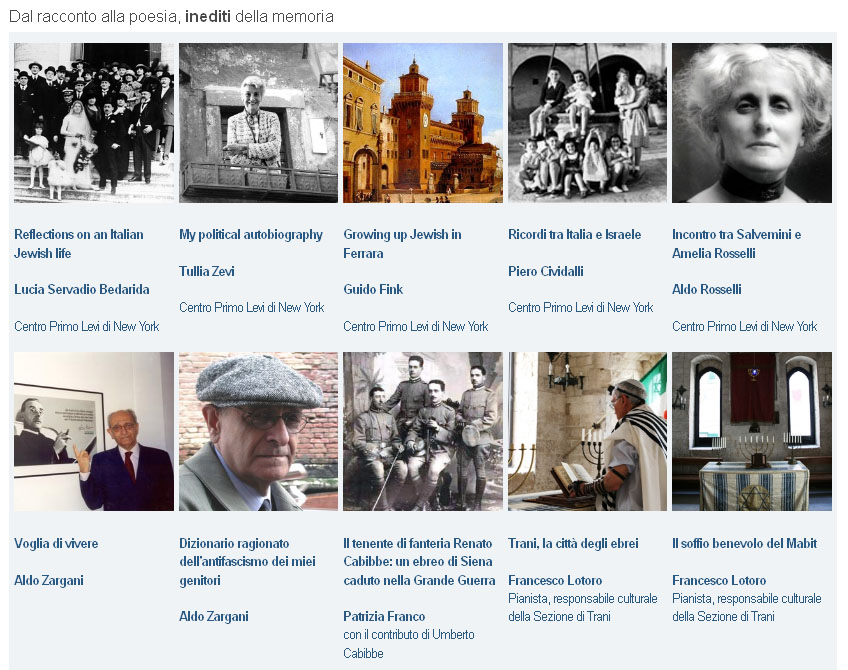 Stella di David e Tricolore: a community archive from Siena presented by Anna di Castro
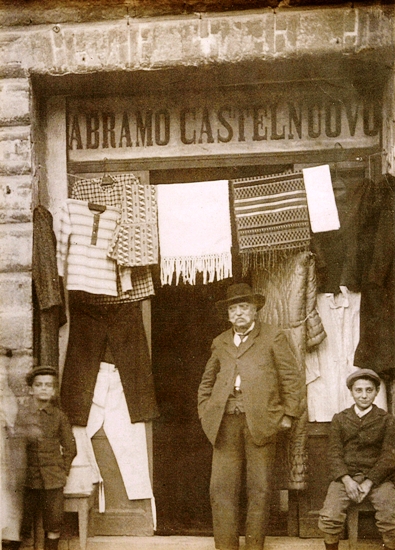 Abramo Castelnuovo’s shop in the Piazzo del Campo, Siena, early 1900s
Synagogue c.1900
Stella di David e Tricolore: Siena community
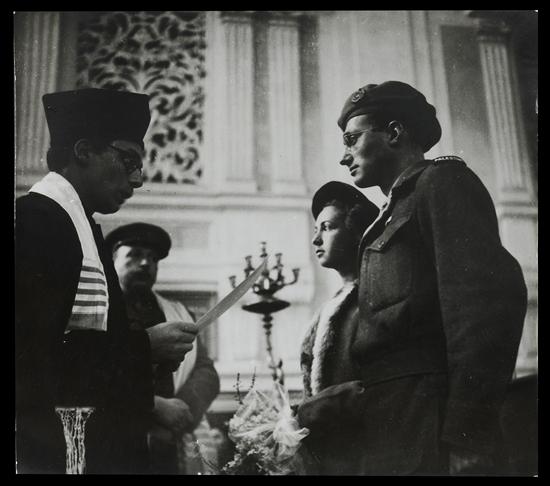 1929 Pesach Seder
19 March 1945, the first Jewish wedding in liberated Siena
The Judaica Europeana team in Budapest, 2011
¯Listen to sound clip: Eddie Harding's ‘Nightclub Boys, Yoi yoi, Mr Cohen’, Piccadilly 1930  (UK)